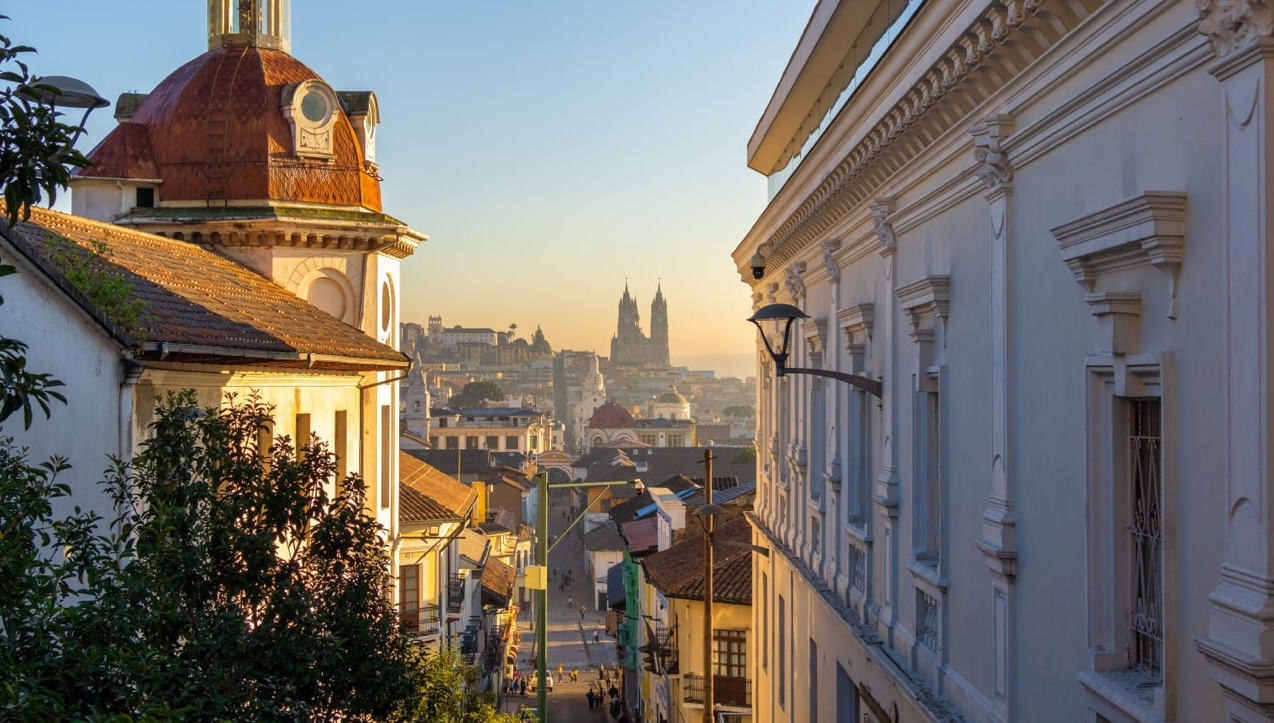 Plan de Reactivación 2021-2022
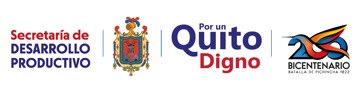 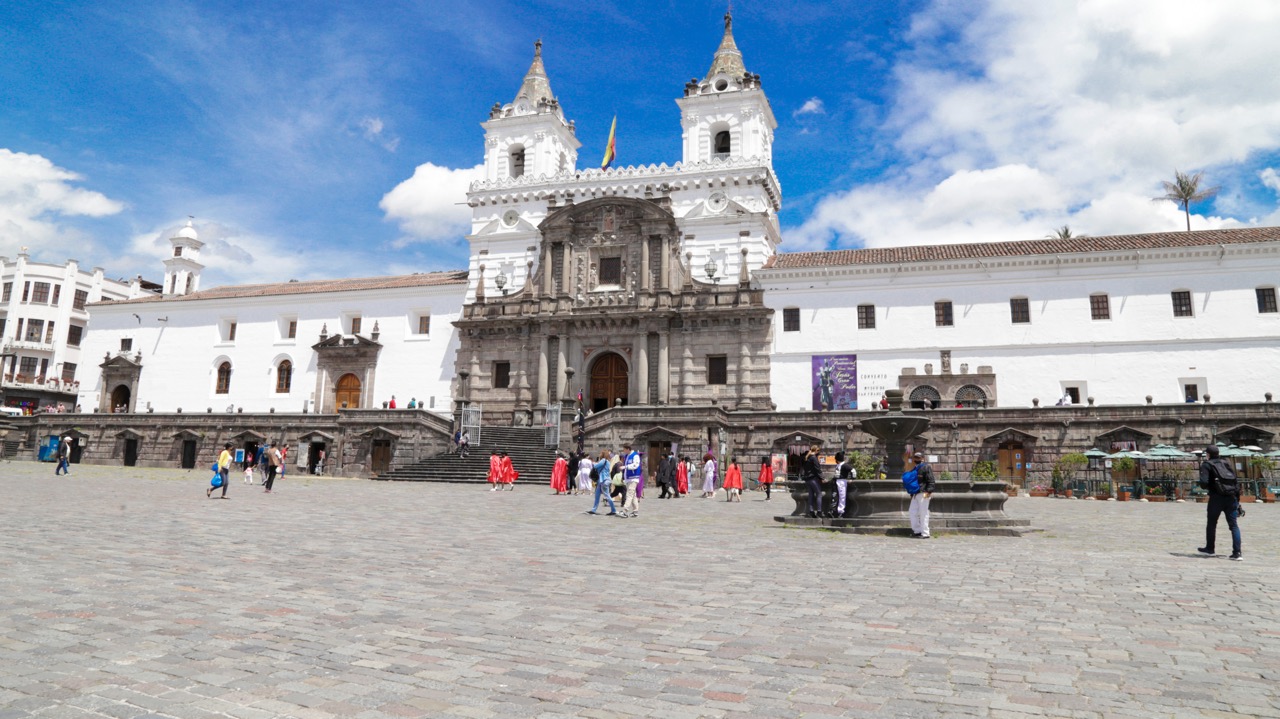 Plan de Reactivación 2021-2022
Contexto Económico – monitoreo indicadores
Plan de Reactivación 2021-2022
Propuesta de Incentivos tributarios y no tributarios
Unidades territoriales y entidades adscritas
Coordinación interinstitucional
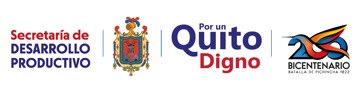 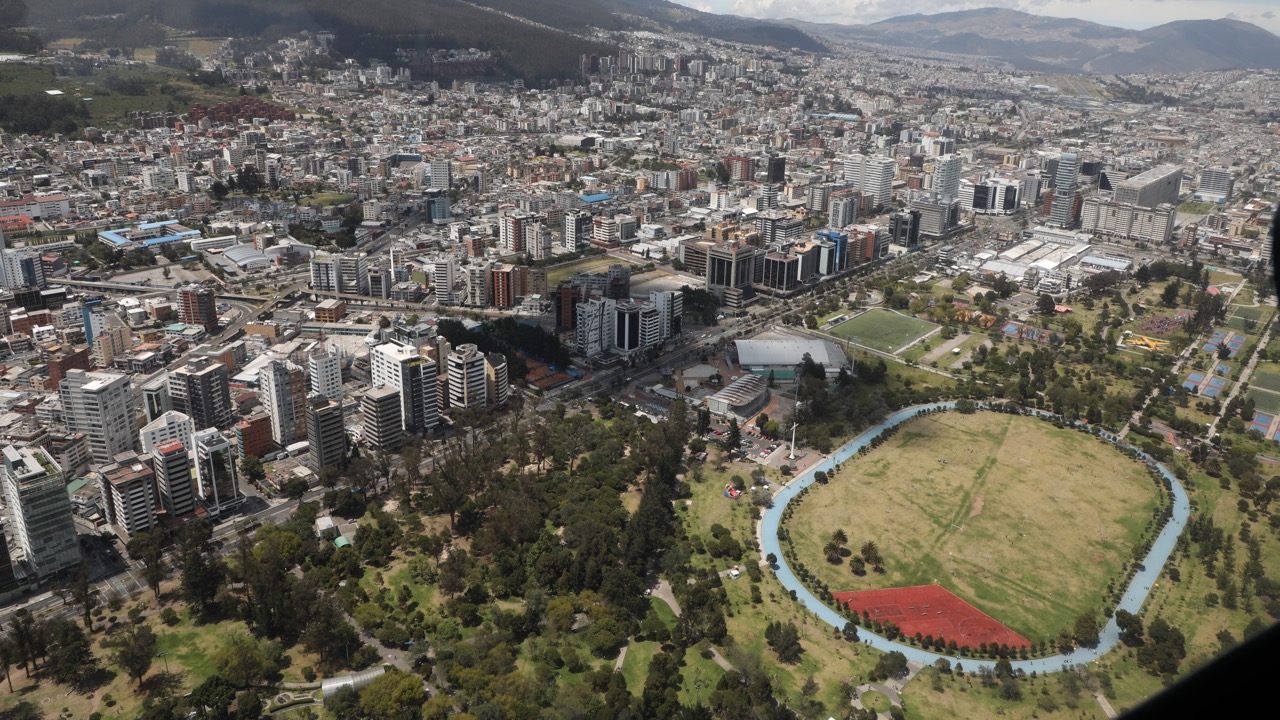 Contexto Económico
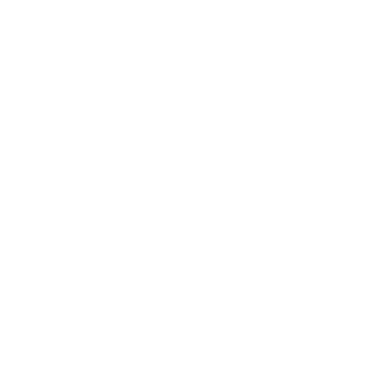 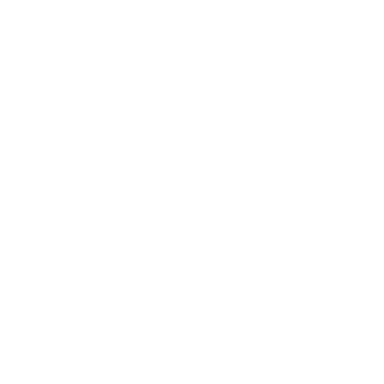 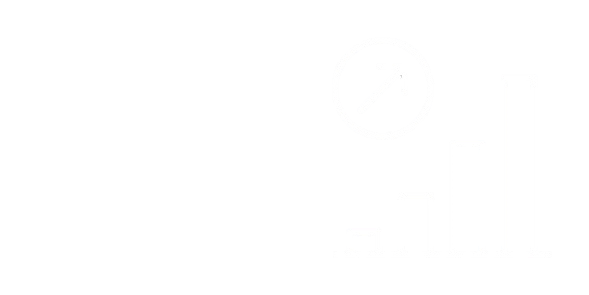 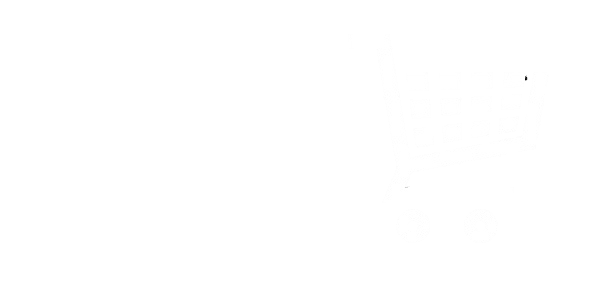 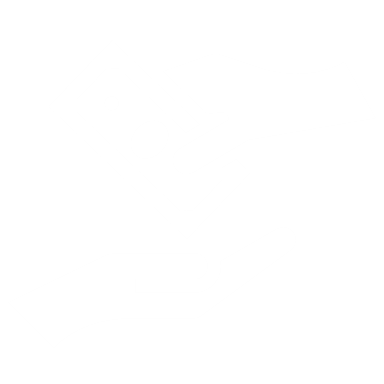 3,83%
9,20%
843 M
186.445
Inflación
Índice de Precios 
al Consumidor, primer 
semestre 2022 .
Tasa de desempleo
segundo trimestre 2022
Número de Empresas
Dato disponible: 2020
Inversión 
Extranjera Directa
13,93%
191.820 al 2019
12,5% segundo trimestre 2021
Fuente: INEC
Ventas y exportaciones
(643 millones más que 2021)
Fuente: INEC
Fuente: SuperCias
Aumenta USD 4 mil millones
Primes semestre 2021-2022
Reduce USD 15 mil millones
2019-2020
Fuente: INEC
Fuente: SRI
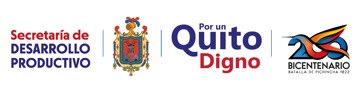 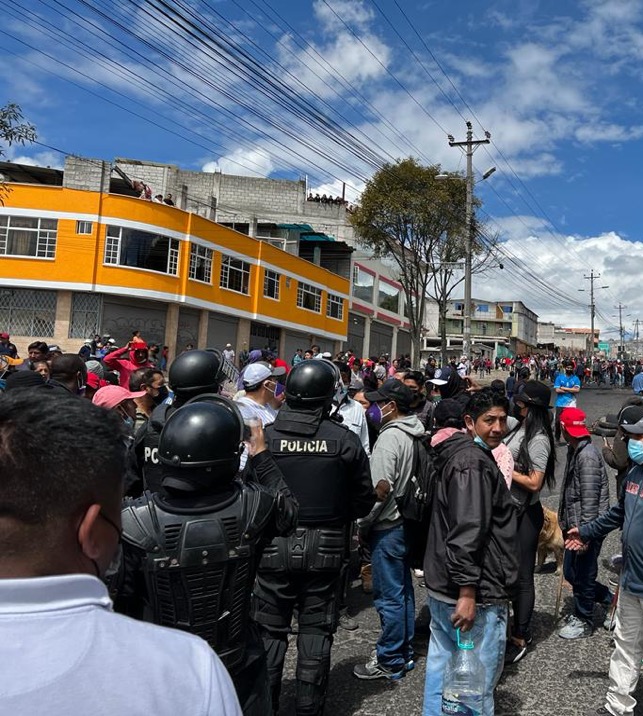 Contexto Económico
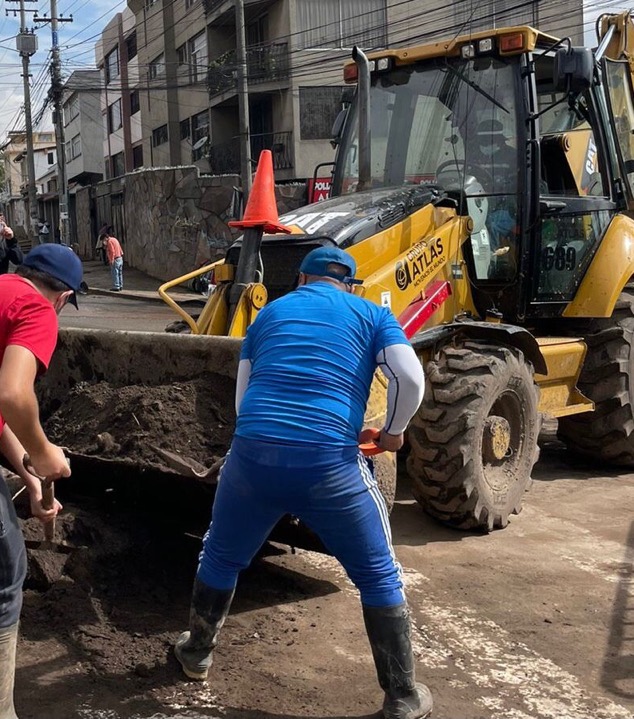 Paro Nacional (evento adverso)
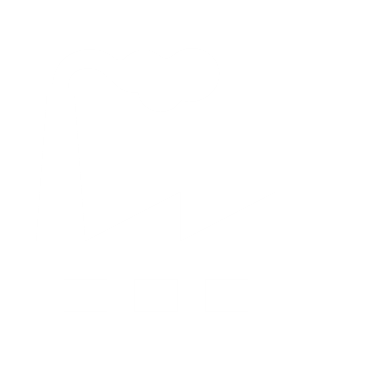 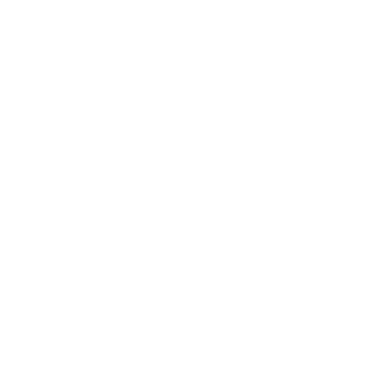 Sector Industrial
Sector Turismo
-$10 M - $15 M
Fuente: Cámara de Industrias y  Producción
-$26 M
Fuente: Quito Turismo
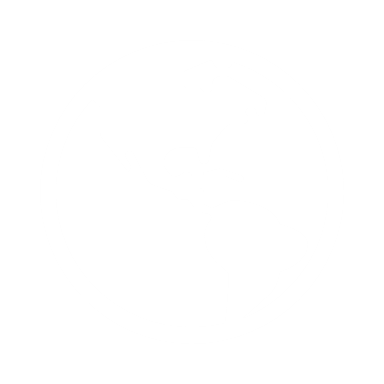 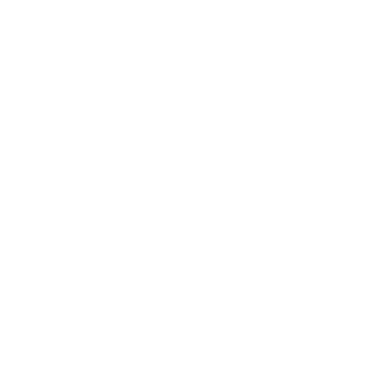 Sector Comercial
Sector Exportador No Petrolero
-$90 M
Fuente: Cámara de Comercio de Quito
-$60 M
Fuente: FEDEXPOR
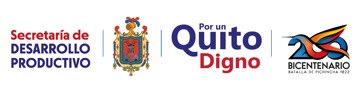 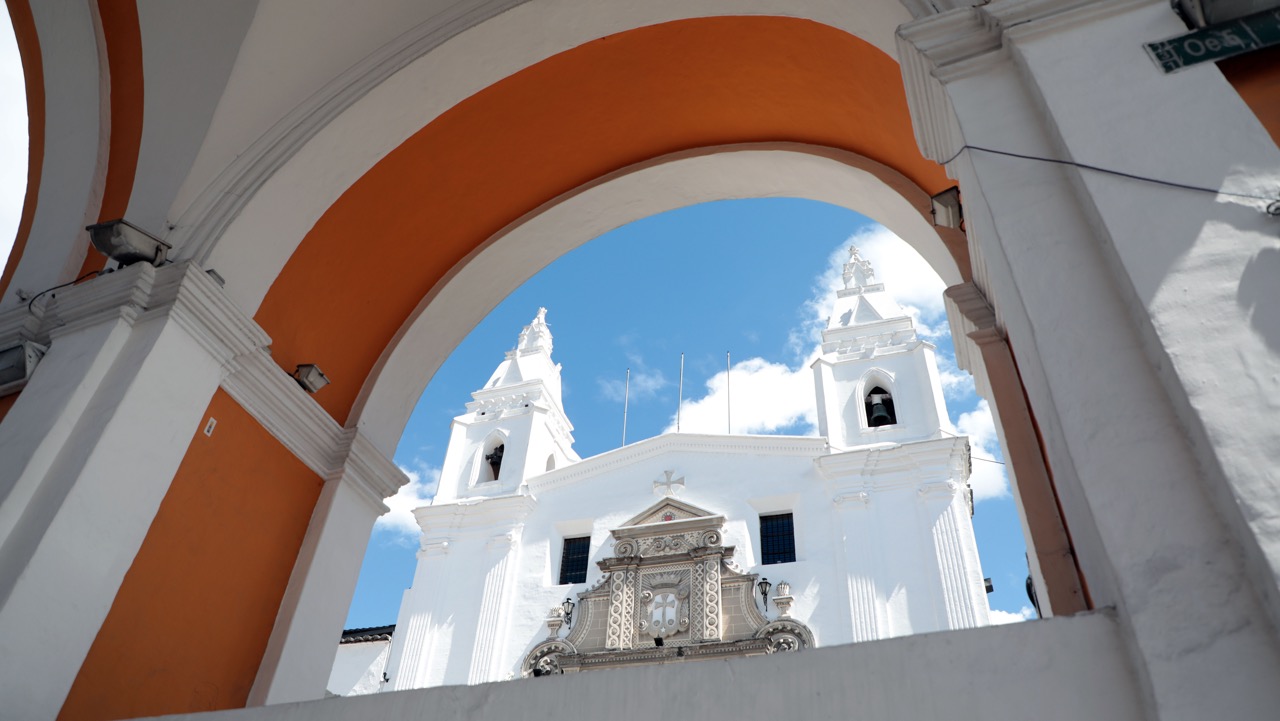 Plan de Reactivación2021 - 2022
Atracción de Inversiones
Ejes de Acción
Reactivación Económica
Fomento Exportador
Desarrollo Productivo
Mejora de Clima de Negocios
Competitividad
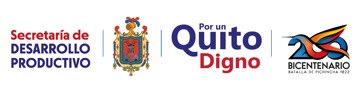 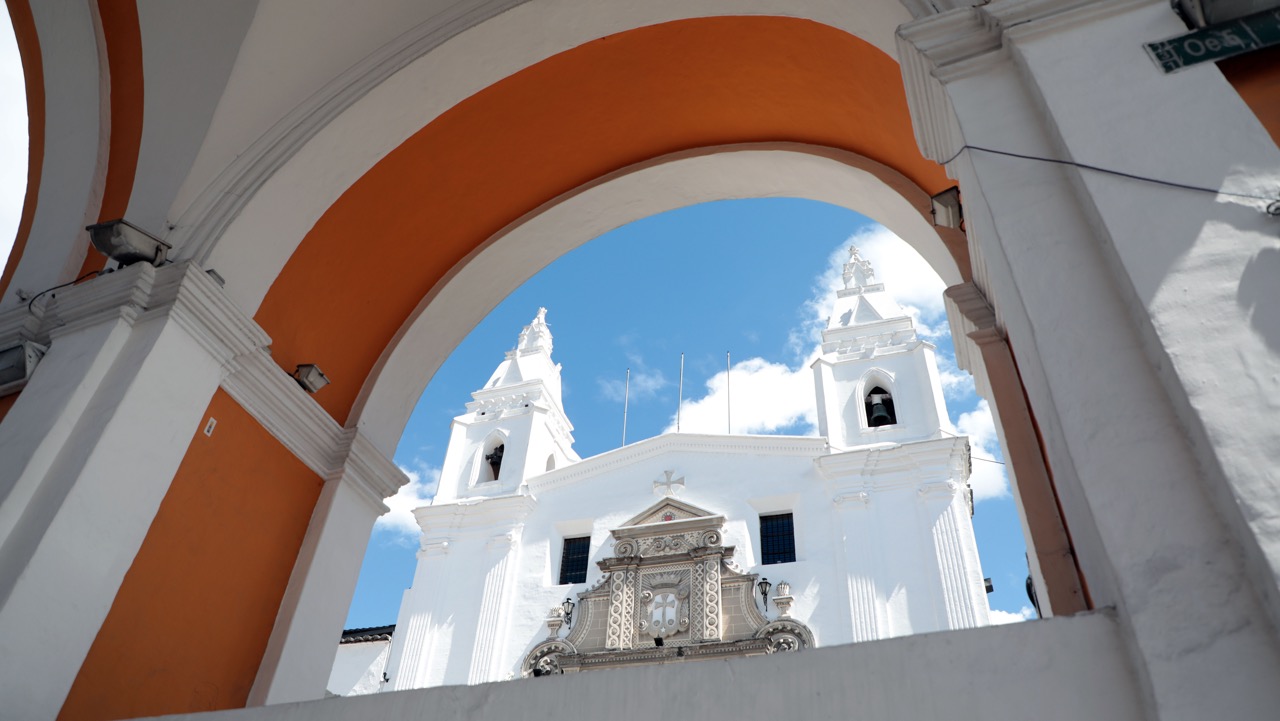 Indicadores

Nro. eventos (nacionales e internacionales) que promuevan la atracción de inversiones y el desarrollo productivo
	Meta (oct. 21 – abr. 23): 12 eventos

Nro. proyectos de inversión promocionados
	Meta (oct. 21 – abr. 23): 15 proyectos

Nro. herramientas diseñadas para la atracción de inversiones
	Meta (oct. 21 – abr. 23): 10 herramientas
Atracción de Inversiones
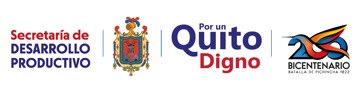 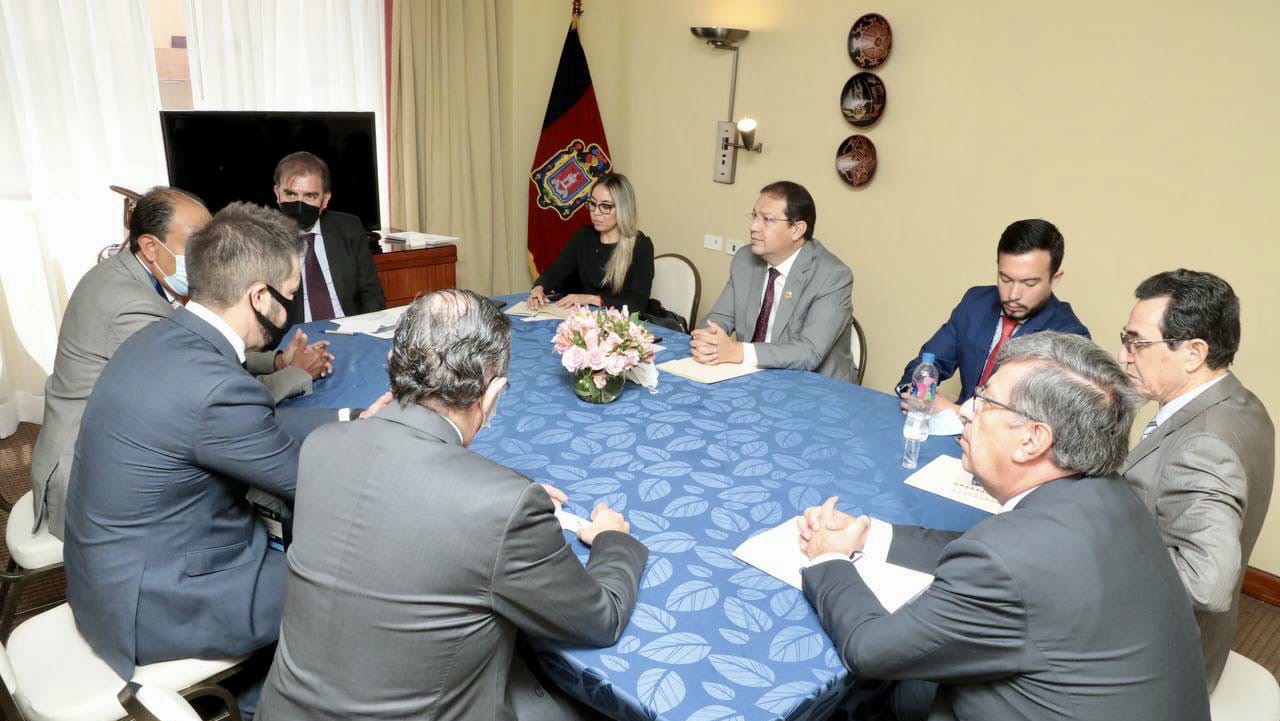 Quito, ciudad sede de grandes eventos
6 eventos internacionales
(Ecuador Open For Business , IATA Aviation Day, Cumbre Latinoamericana de Inversiones de Impacto, Más PYMES para el mundo, Conferencia Internacional ciudades por el Comercio Justo, Taza de Excelencia y Campeonato Nacional de Barismo).
Quito Centro de Oportunidades 
7 proyectos promocionados (EPM) en 17 ruedas de negocios.
15 entidades municipales capacitadas  (estructuración y viabilidad de proyectos).
Estrategia comunicacional “Quito Centro de Oportunidades”.
Promoción de inmuebles ubicados en el CHQ con potenciales inversionistas
2 propuestas para mejora de clima de negocios.
1 estrategia para atracción de inversiones, 1 guía de inversiones  y 1 protocolo de acercamiento al inversionista.
2 metodologías  para levantar proyectos de inversión.
1 Portafolio de proyectos de inversión.
Atracción de Inversiones
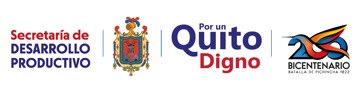 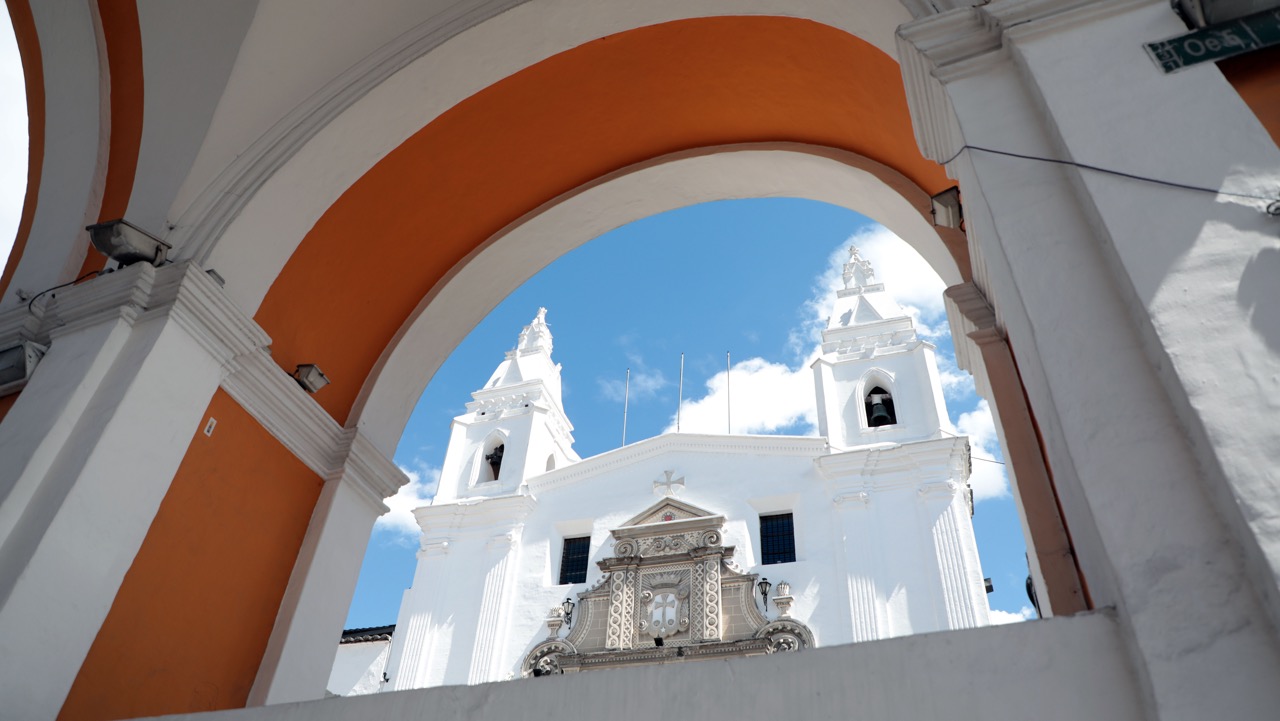 Indicadores

Nro. unidades productivas fortalecidas en fomento exportador
	Meta (oct. 21 – sep. 23): 340 unidades productivas

Monto de intenciones de compra
	Meta (oct. 21 – sep. 23): 7 millones de dólares

Nro. de herramientas para fomento exportador 
	Meta (oct. 21 – sep. 23): 1 política de fomento de exportación
Fomento Exportador
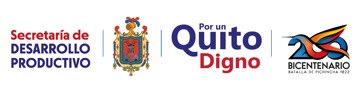 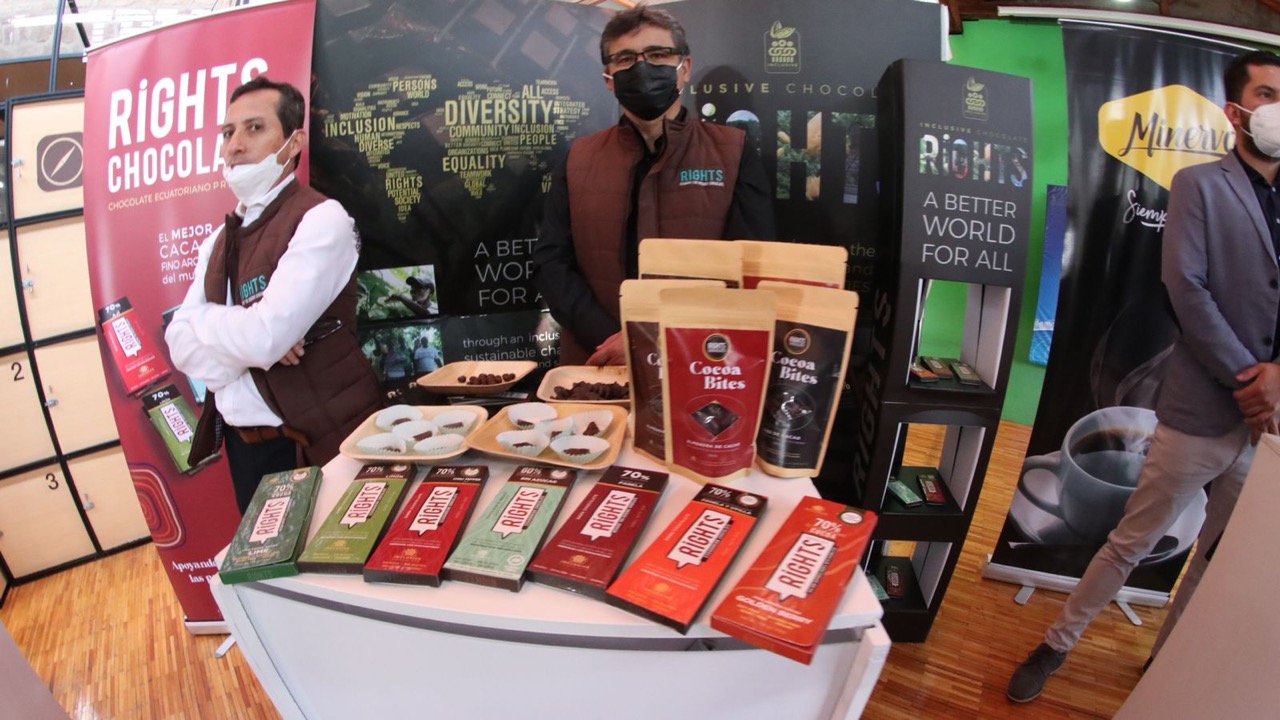 Quito Exporta 

Actualización estadísticas de exportaciones no petroleras. 
300 empresas capacitadas.
40 empresas con asistencia técnica y acompañamiento.
$7 millones en intenciones de compra.
1 Política Pública de fomento a las exportaciones en el DMQ.
Fomento Exportador
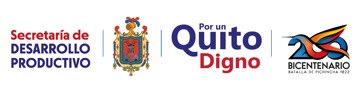 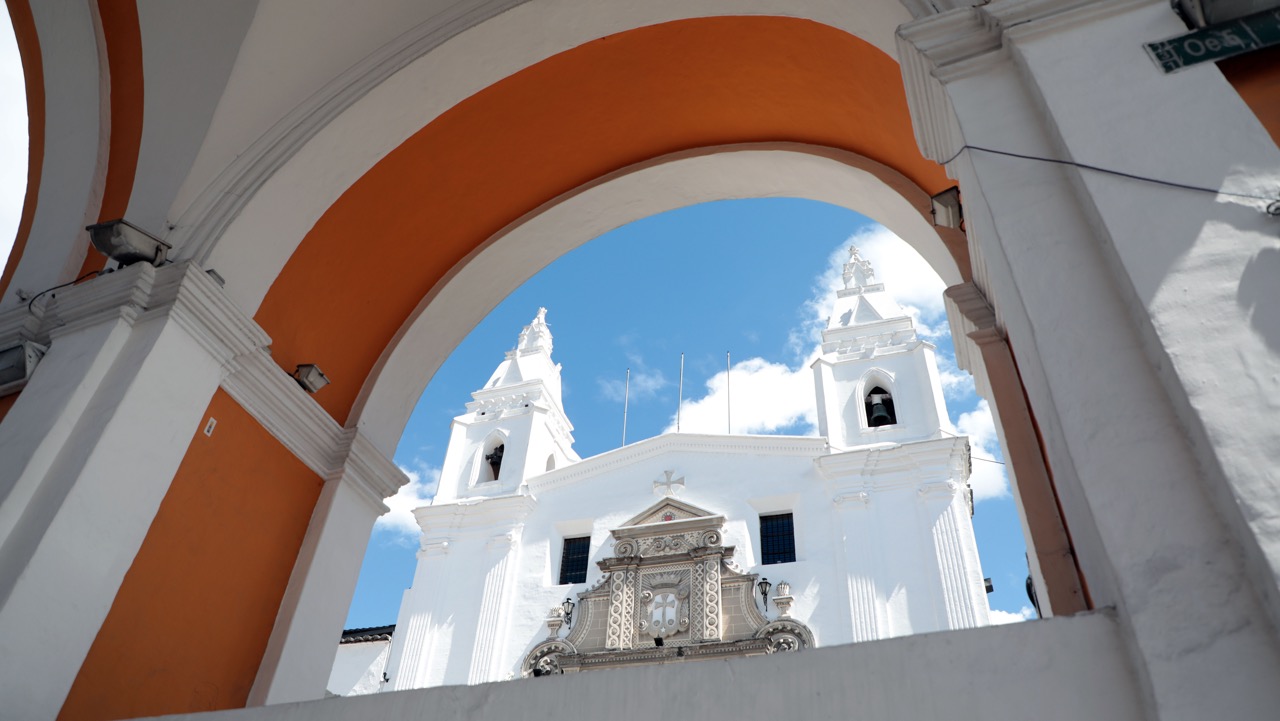 Mejora del Clima de Negocios
Indicadores

Índice de percepción de mejora de clima de negocios en el DMQ.
	Meta (dic. 21 – dic. 22): incremento del índice en al menos 5 puntos.

Nro. de herramientas para mejorar el clima de negocios.
	Meta (oct. 21 – feb. 23): 1 manual de procedimientos LUAE.
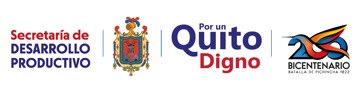 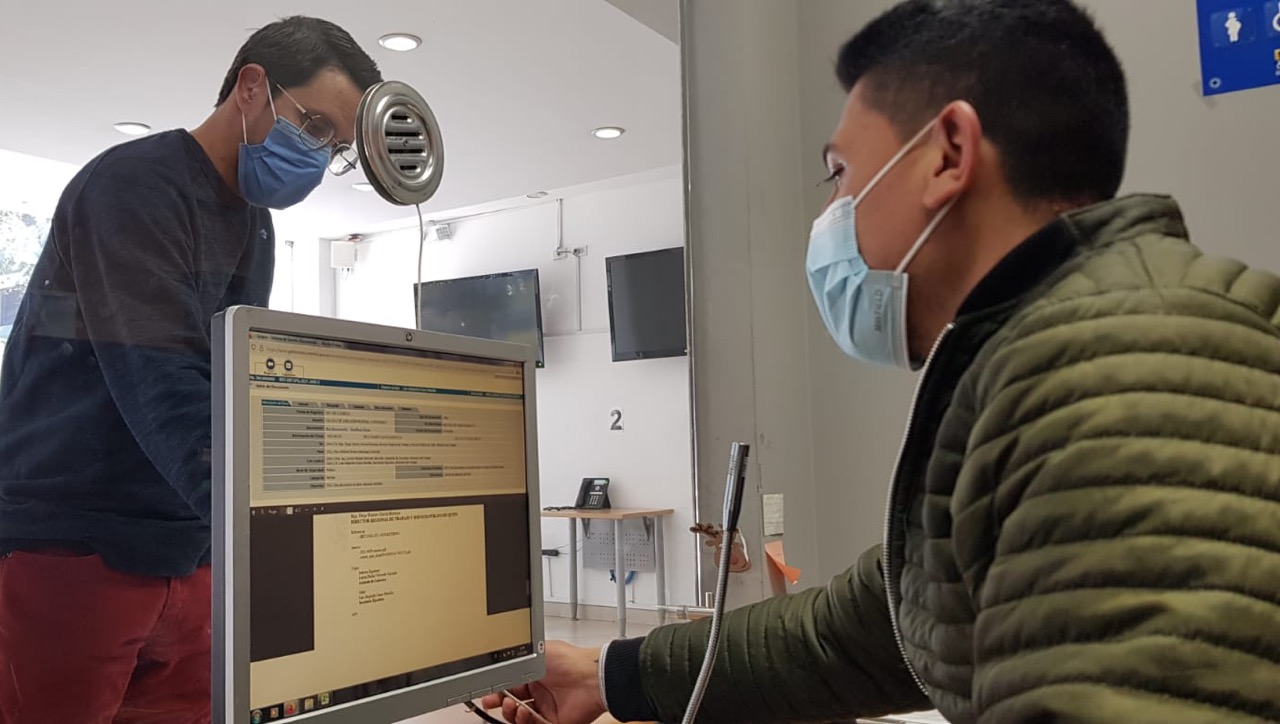 Simplificación de trámites
 
Flujo Actualizado para la obtención de la LUAE.
Procedimiento  para simplificación de trámites.
13 talleres de articulación e identificación de problemas y oportunidades de mejora en el proceso de LUAE. 
1 manual de procedimientos de LUAE actualizado.
Propuesta para la reducción del tiempo de obtención del registro turístico.
Clima de Negocios
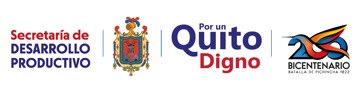 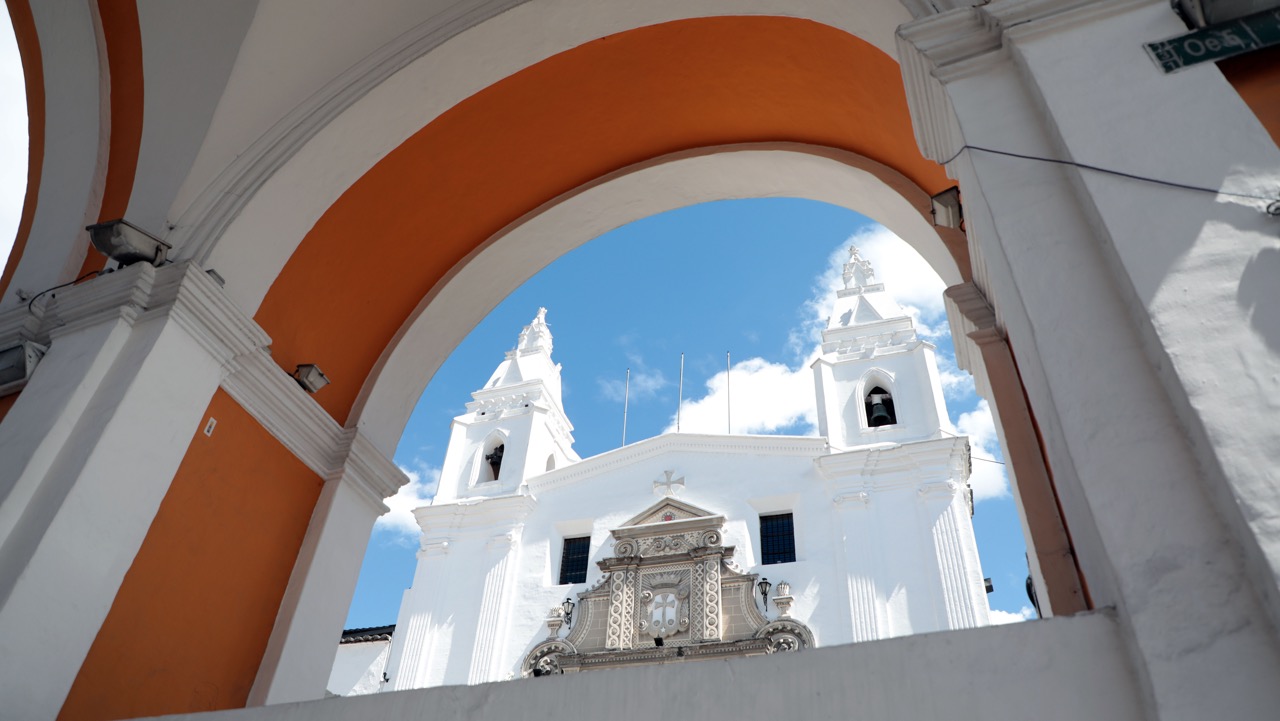 Competitividad
Indicador
 
Nro. instrumentos que fomentan la competitividad del DMQ.
	Meta (oct. 21 – feb. 23): 2 herramientas 
Agenda de Competitividad
Política de Digitalización
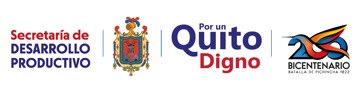 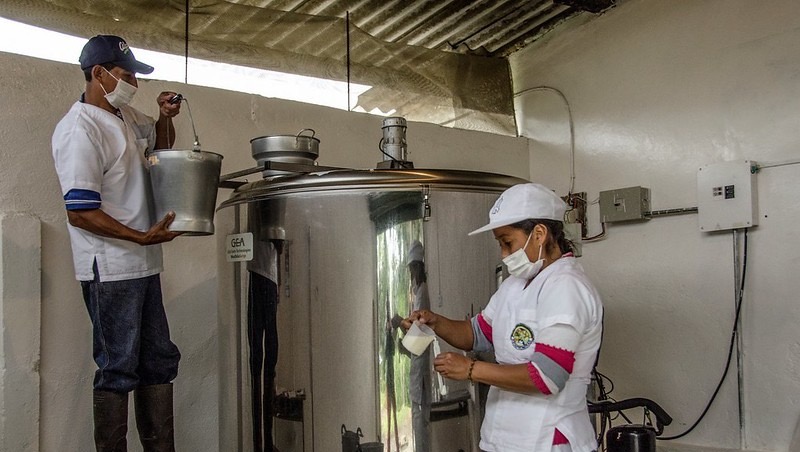 Competitividad
Agenda de Competitividad 
3 procesos de construcción colaborativa
150 actores 
Sectores Estratégicos del DMQ priorizados.
Agenda de Competitividad como guía para toma de decisiones estratégicas del sector productivo .
 4 Proyectos de sectores priorizados , articulados con actores del tejido productivo y académico.
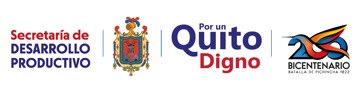 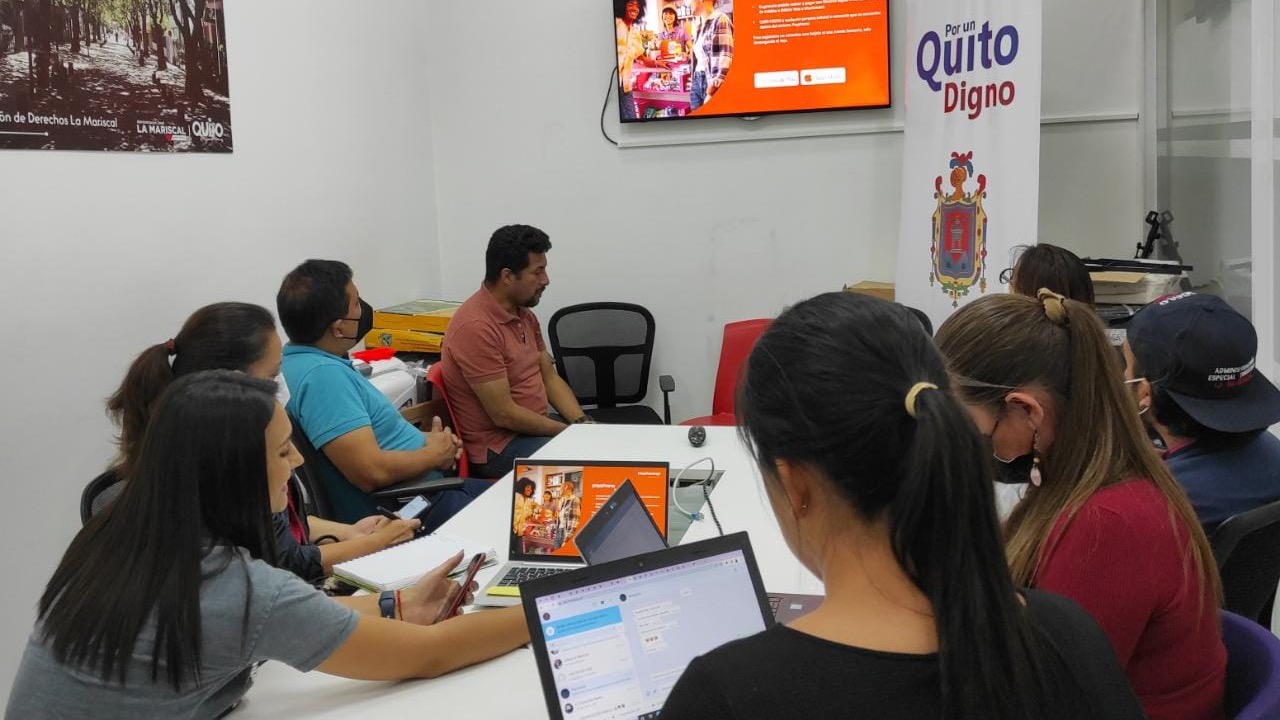 Competitividad
Quito Tech
2 mesas de trabajo con actores clave
Identificación de herramientas tecnológicas requeridas a nivel local.
100 negocios con estrategias y kit de herramientas para la  digitalización de sus procesos.
1 política pública de transformación digital en el DMQ.
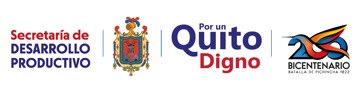 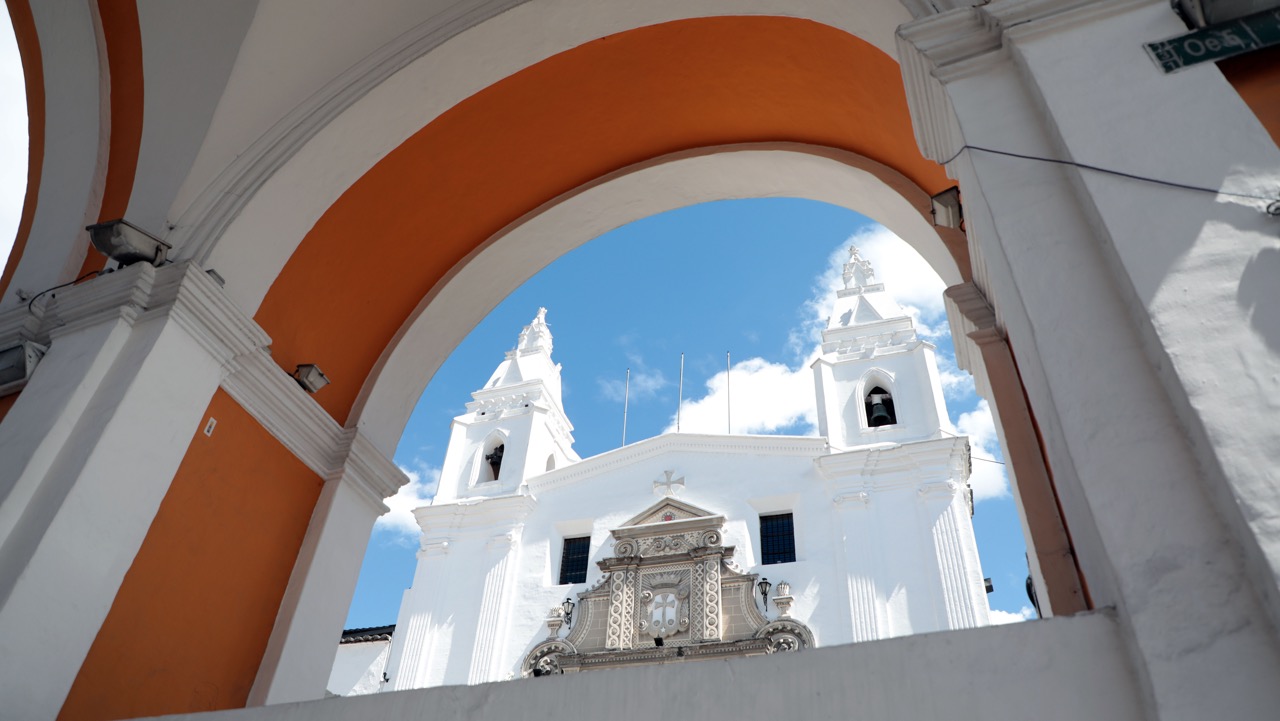 Indicadores

Nro. instrumentos de fomento al desarrollo productivo urbano y rural del DMQ.
	Meta (oct. 21 – may. 23): 6 instrumentos (2 políticas rurales, 3 modelos 	de comercialización, 1 guía de oportunidades de financiamiento).

Porcentaje de incremento en ventas de los emprendimientos y comercios del DMQ.
	Meta (oct. 21 – may. 23): 20% de incremento en ventas.

Nro. unidades productivas que reciben fortalecimiento de capacidades para el desarrollo productivo.
	Meta (oct. 21 – may. 23): 300 unidades productivas
Desarrollo Productivo
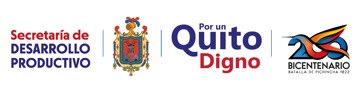 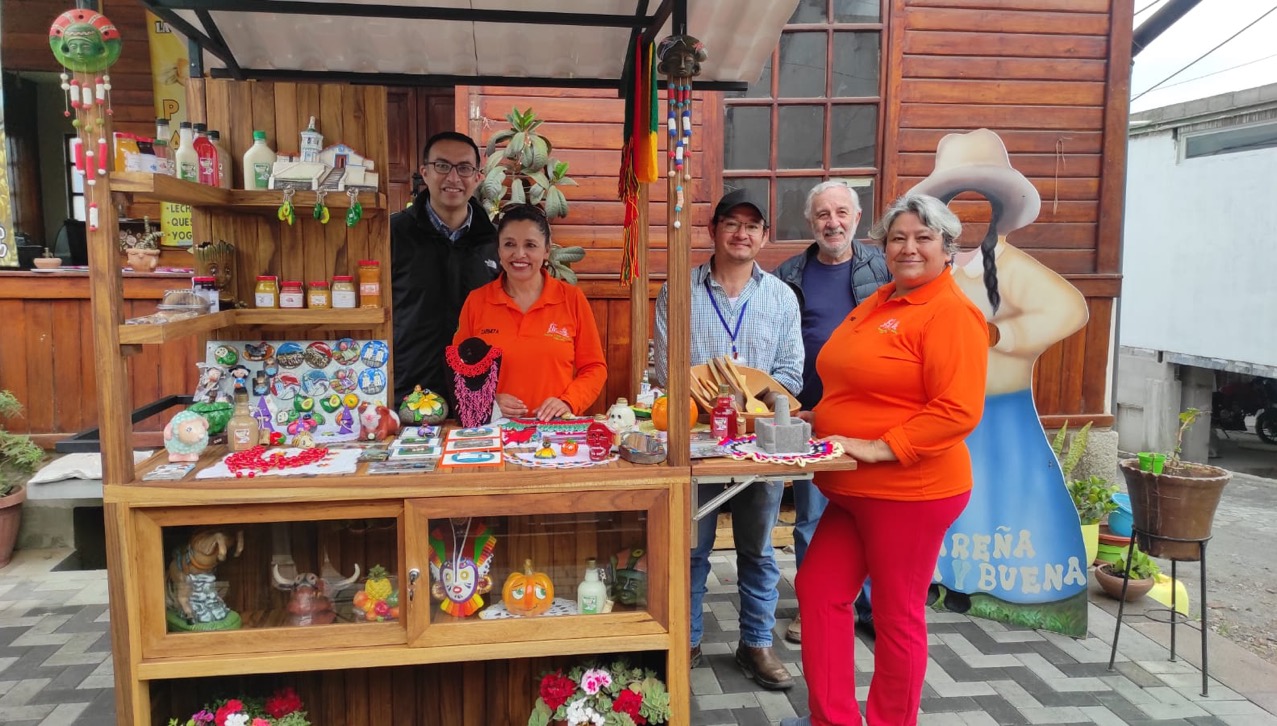 Desarrollo Productivo Rural
Incremento 20% de ventas para 47 emprendedores.
Incremento de 150 a 400 visitantes semanales a la ruta escondida.
106 sesiones de asistencia técnica.
3 modelos de comercialización diseñados.
1 Política de Bioeconomía 
3 empresas ancla para fortalecer procesos y mejorar rentabilidad y ventas.
200 productores involucrados en fortalecimiento de encadenamiento productivo.
1 Política Pública de  Fomento al Desarrollo Rural del DMQ.
Desarrollo Productivo
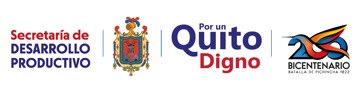 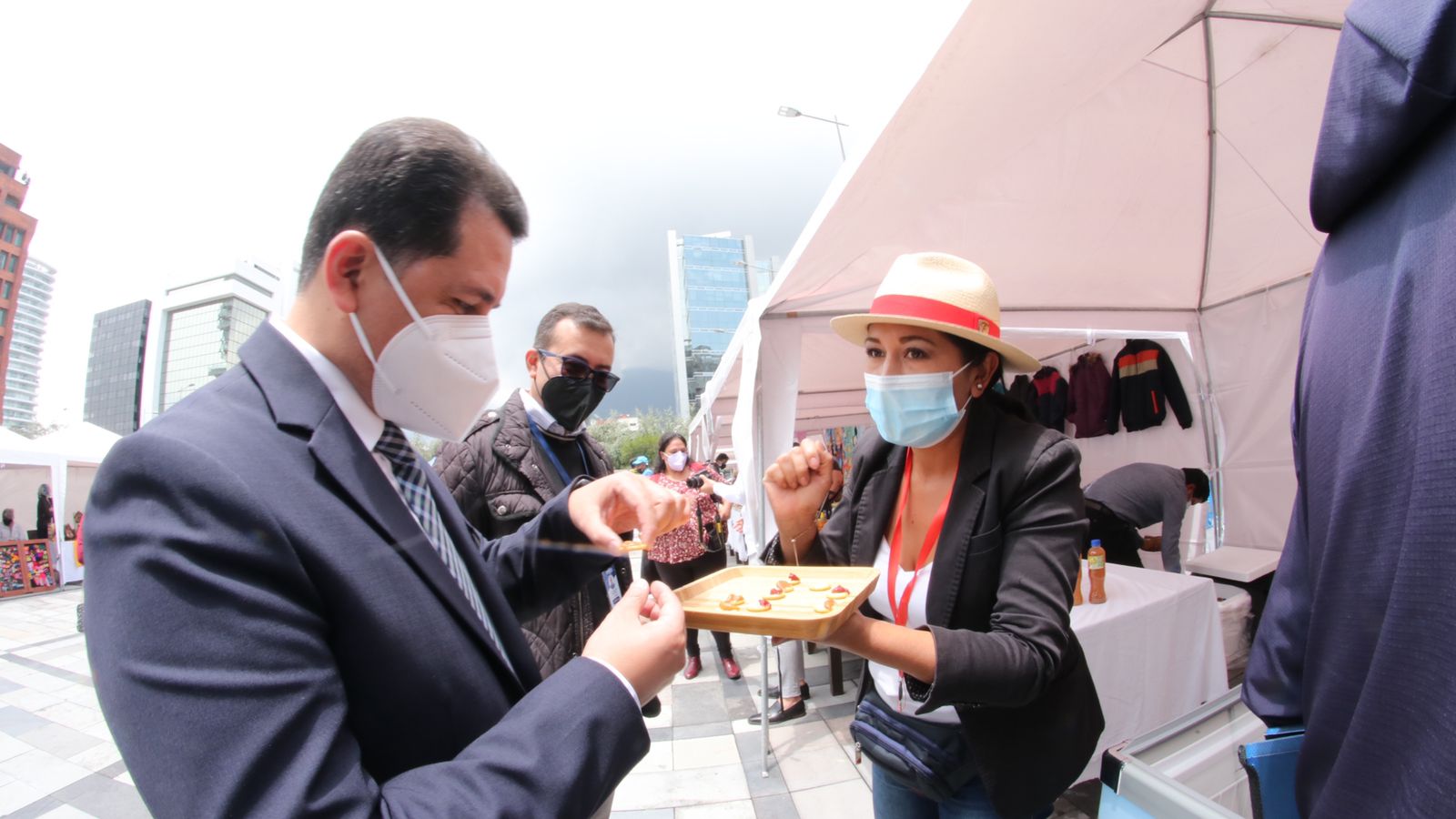 Comercio Justo y Consumo Responsable
Campaña “Quito Ciudad por el Comercio Justo y Consumo Responsable” .
Cronograma anual de ferias. 
6 ferias ejecutadas.
200 estudiantes de colegios capacitados.
1 conferencia internacional 
250 participantes 
$10,54 millones en compras a EPS por entidades municipales, aumento del 29% frente al primer semestre 2021.
Desarrollo Productivo
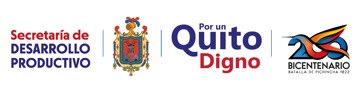 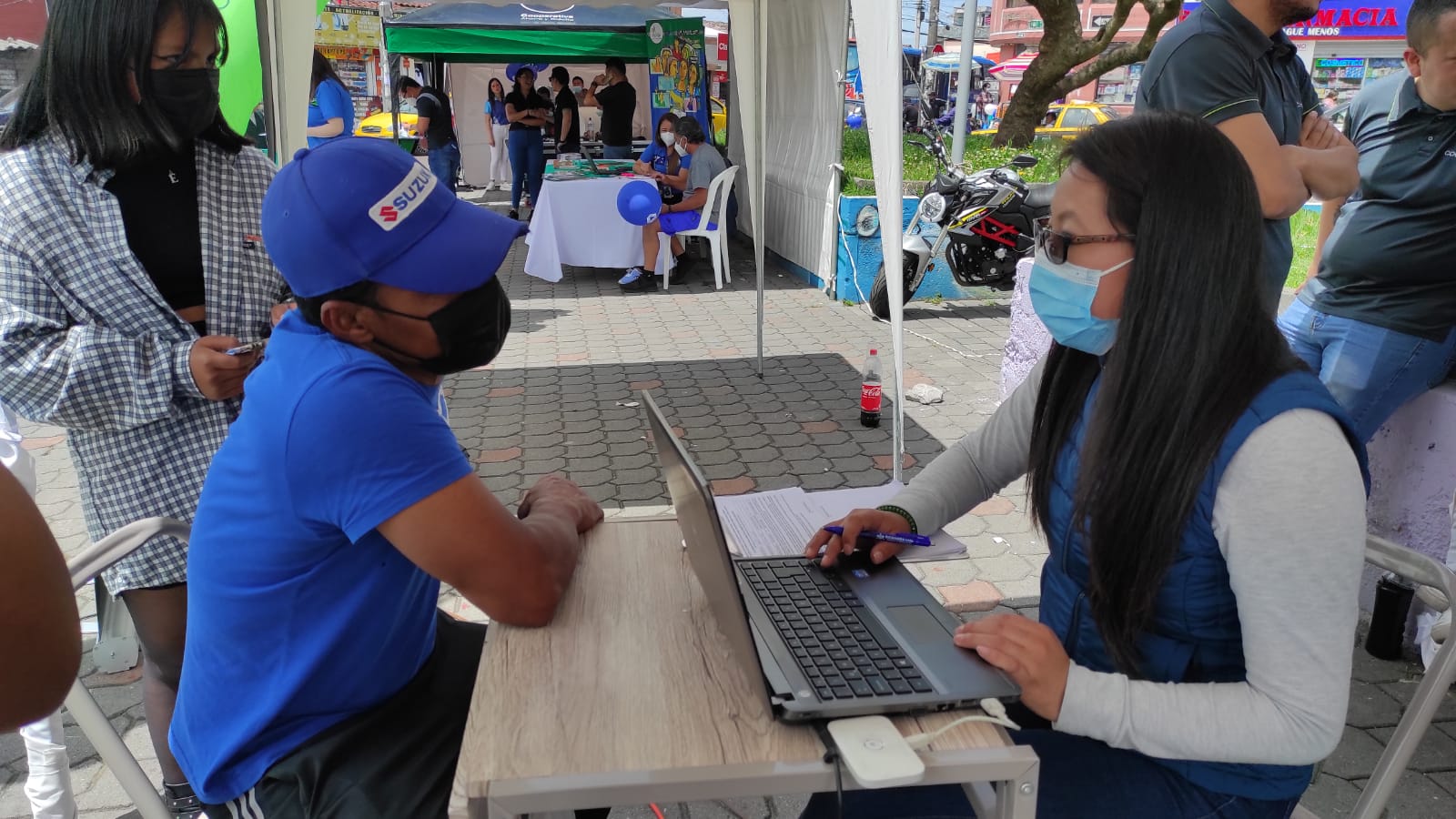 Desarrollo Productivo
Guía de Acceso a financiamiento 

2 mesas de trabajo con la SEPS.
8 ferias de fuentes de financiamiento.
120.000 PYMES con acceso a la guía.
30.000 PYMES capacitadas en educación financiera.
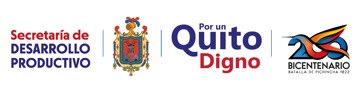 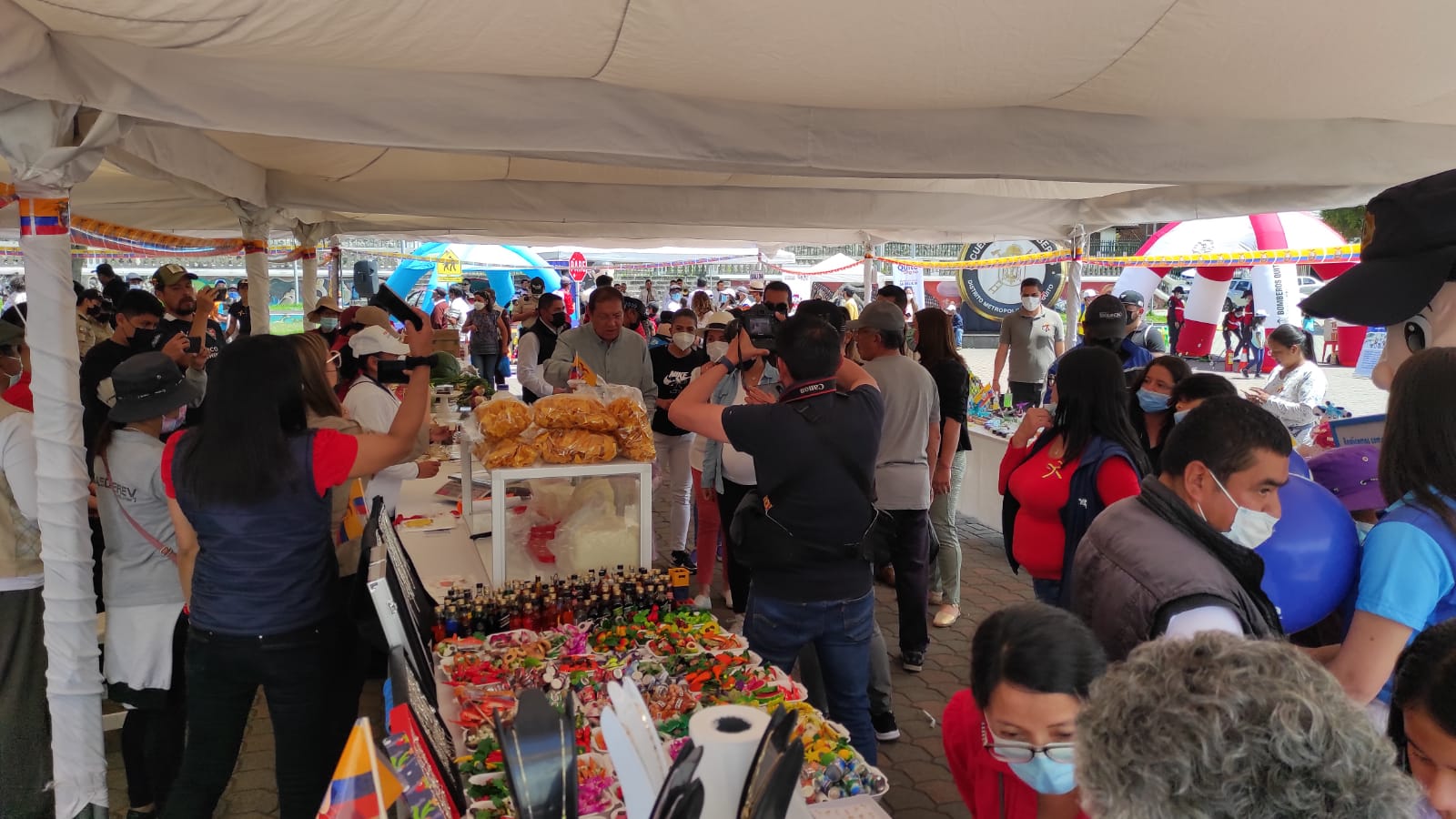 Fortalecimiento competitivo y productivo 

1 Convenio  firmado con ARCSA
2 capacitaciones del manual de higiene y manipulación de alimentos.
Asesoría, asistencia técnica y capacitaciones a negocios del DMQ. 
24 Capacitaciones  en regulación y buenas prácticas para manejo de alimentos. 
300 nuevos registros sanitarios entregados.
Desarrollo Productivo
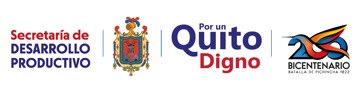 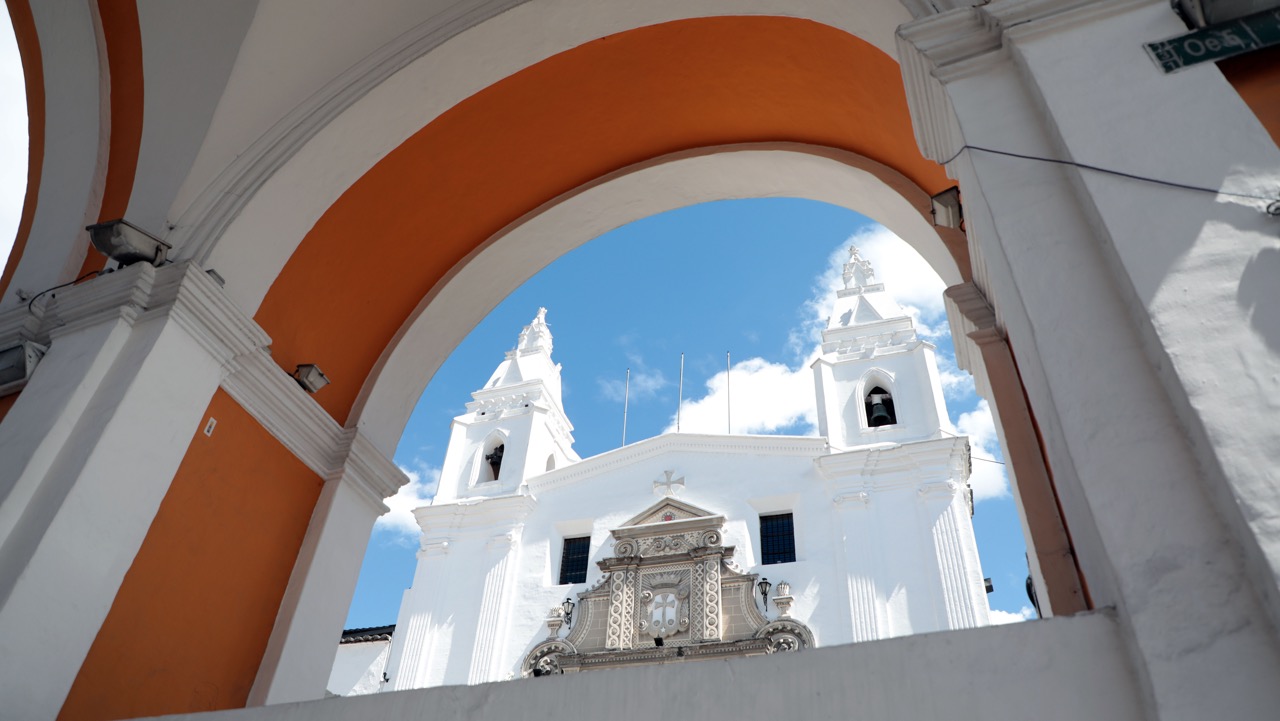 Reactivación Económica
Indicadores

Nro. Planes Mejora Competitiva implementados en el DMQ
	Meta (ene. 22 – dic. 22): 9 Planes Mejora Competitiva.

Nro. estrategias que fomenten la reactivación económica del DMQ
	Meta (oct. 21 – ene. 23): 6 estrategias (Paseo Navideño, Red Activa, Centro 	Florece, Quito  Previene, Manual de Plan Mejora Competitiva, Reactivación 	de balneario Cununyacu).

Nro. Terrazas y Parquitos implementadas en el DMQ
	Meta (oct. 21 – dic. 22): 50 terrazas y/o parquitos.
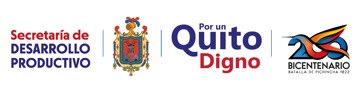 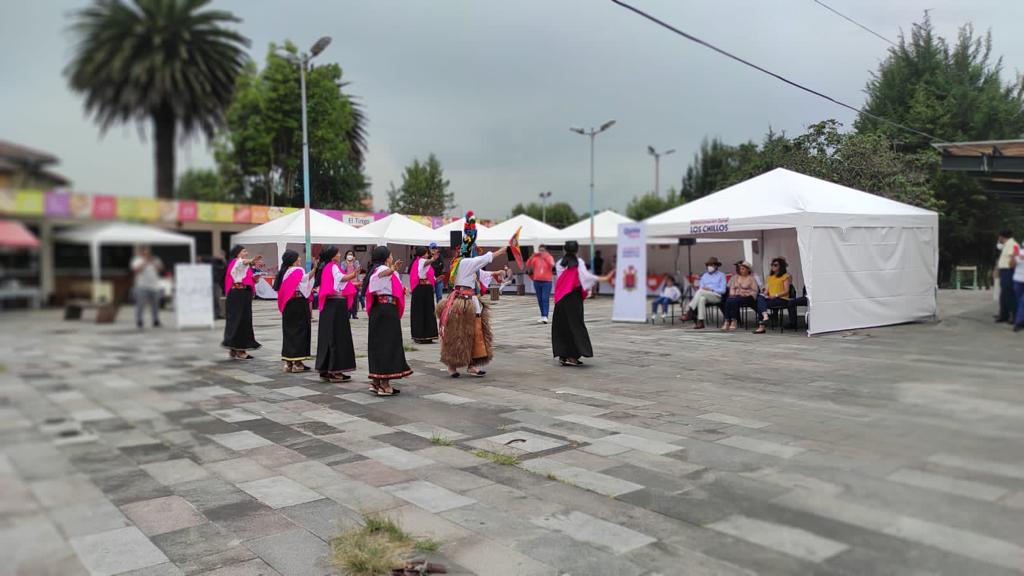 Plan de Mejora Competitiva
3 mesas de trabajo  para la transferencia metodológica y 20 sesiones de acompañamiento a Administraciones Zonales.
14 Planes de Mejora Competitiva  implementados en las 9 Administraciones  Zonales.
35 ferias de emprendimiento ejecutadas.
16 incidencias solventadas con Administraciones Zonales (parques reactivados, infraestructuras intervenidas, pintura de bordillos).
9 capacitaciones para la comunidad.
Reactivación económica
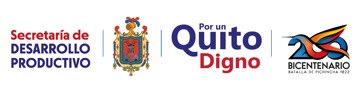 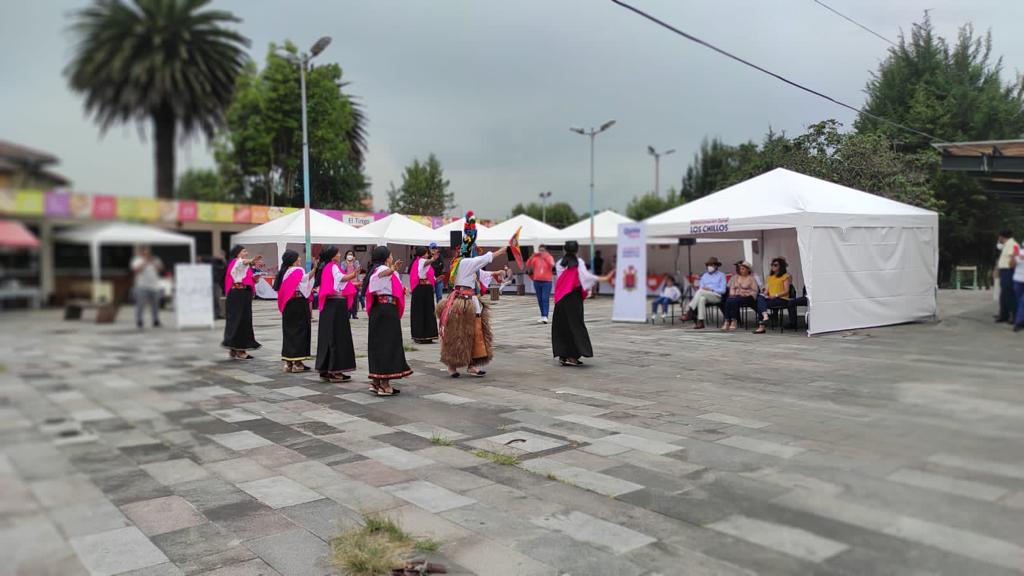 Paseo Navideño

Campaña de marketing y comunicación- cuña de radio
10 Centros Comerciales del Ahorro participantes
5.600 comerciantes recibieron pastillas de capacitación, a través de whatsapp y megáfono.
Gestión para la donación de más de 120 premios  
9 auspiciantes
Reactivación económica
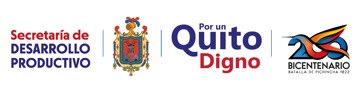 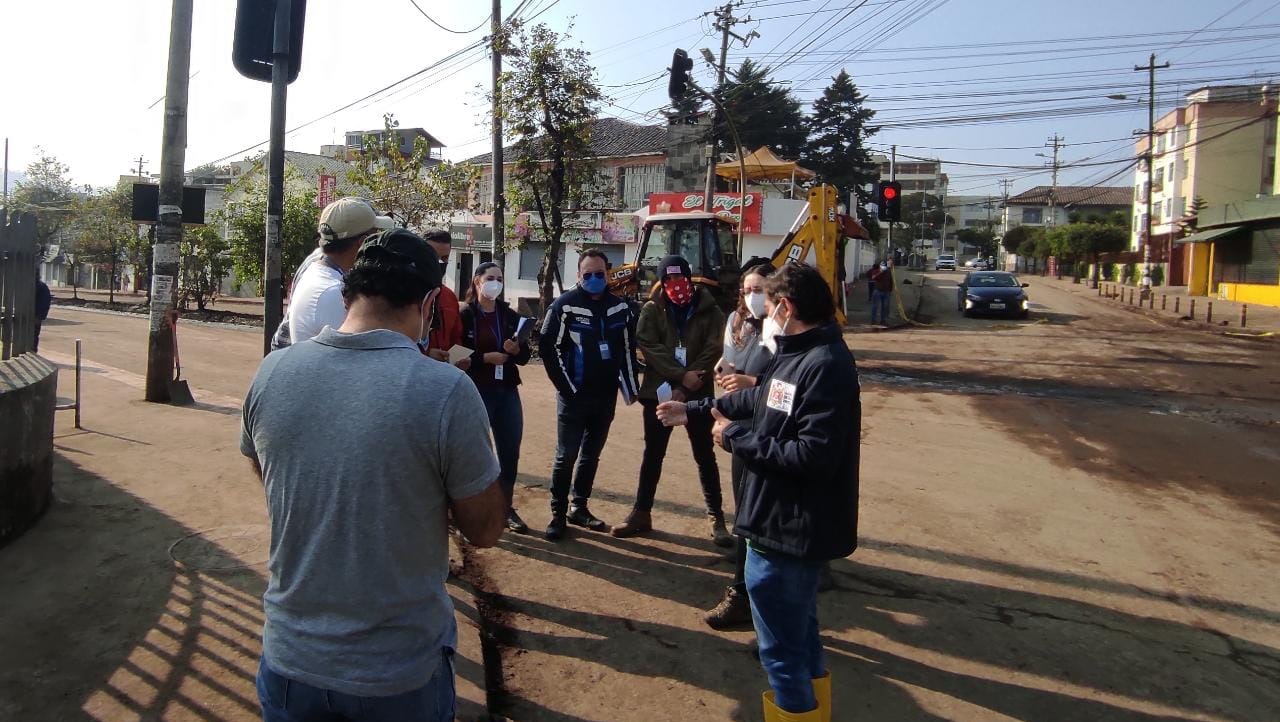 Quito Previene 
Durante la emergencia (La Gasca – La Comuna) 
6 mesas de Trabajo.
Gestión de Donaciones.
9 personas afectadas recibieron mobiliario y herramientas de trabajo. 
3 centros de acopio y 1 centro de distribución habilitados.
5 levantamientos de información de actividades comerciales afectadas. 
6 talleres para el fortalecimiento comercial, productivo y de resiliencia. 
2 ferias temáticas con Cooperativas de Ahorro y Crédito y Vehículos. 
Activación del programa Re-Emprende AEI.
Reactivación económica
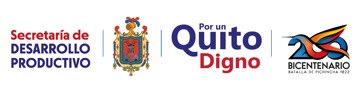 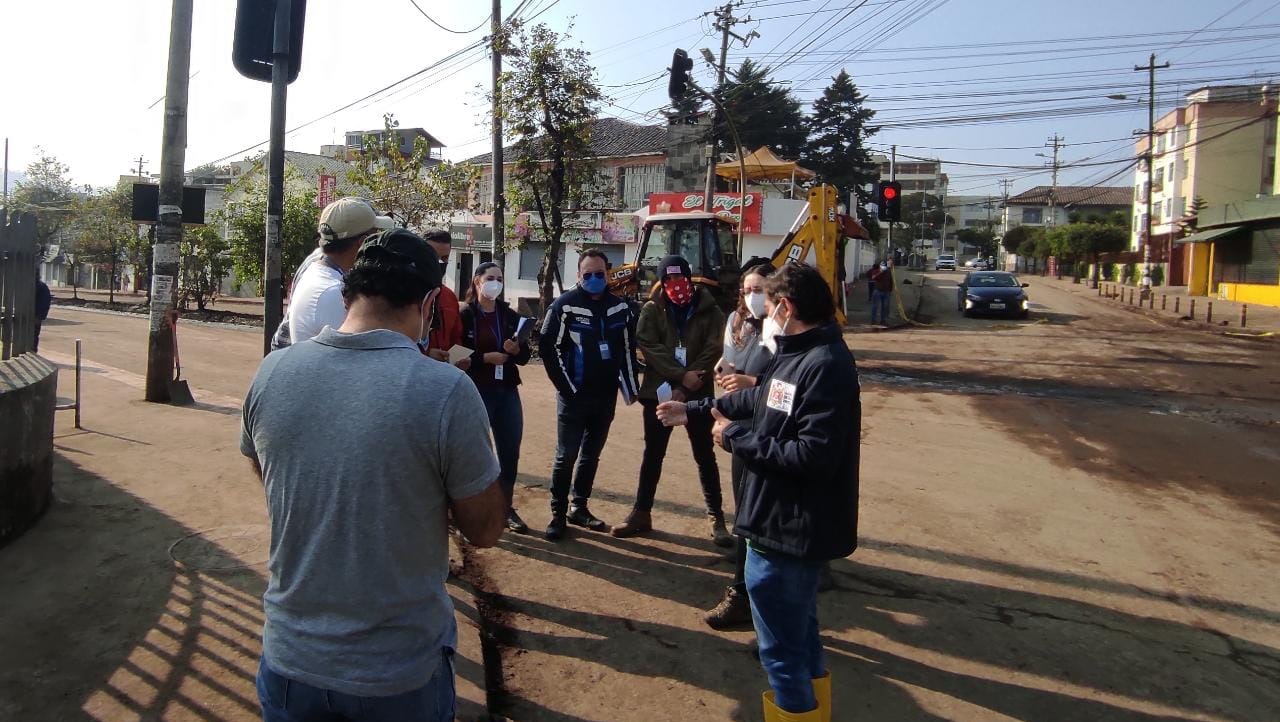 Reactivación económica
Quito Previene 

Post Emergencia  
1 protocolo de reactivación  que beneficiará a $1,4 millones de habitantes.
1 diagnóstico de aptitudes comerciales y productivas para las 9 Administraciones Zonales del DMQ.
14 entidades municipales reciben capacitaciones y transferencia metodológica.
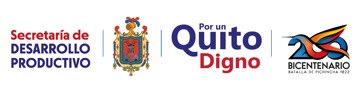 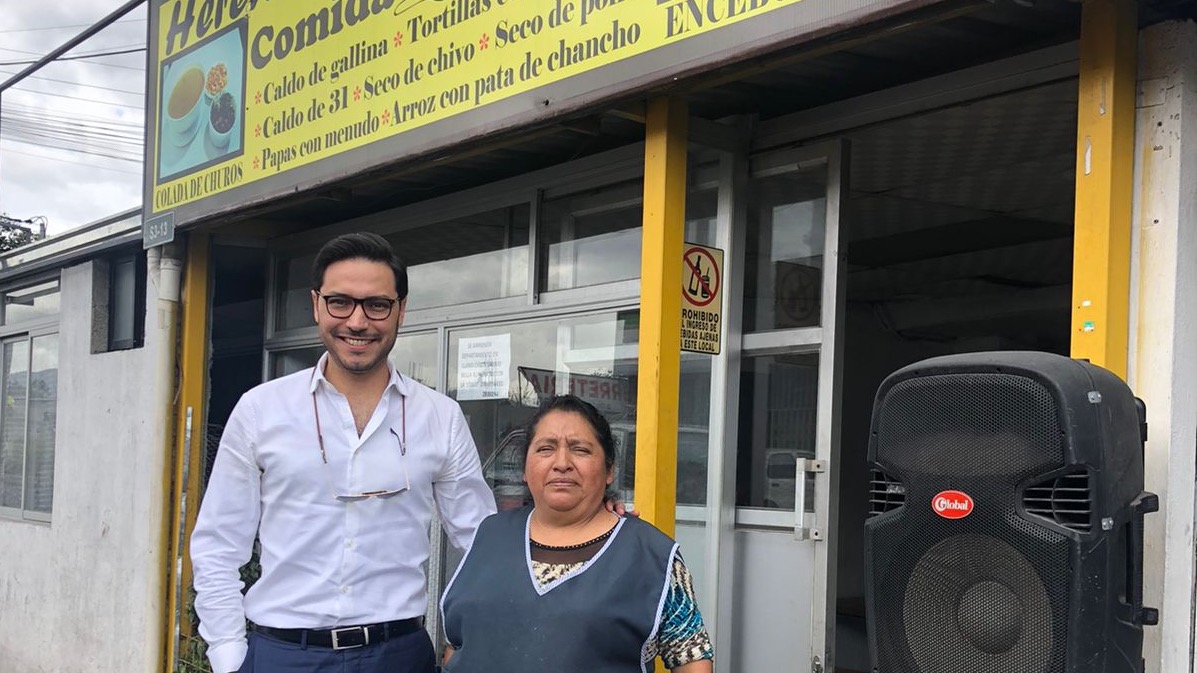 Reactivación económica
Red Activa UIO
Post Emergencia (paro nacional - jun. 22 y desbordamiento Sta. Clara del Común - jul. 22)
Construcción de una base solidaría. 
11 levantamientos de información en territorio. 
16 daños directos atendidos.
Convocatoria de arte urbano para intervención de kioskos afectados. 
4 negocios apadrinados (patio de comidas, restaurante, farmacia y Centro de interpretación comunitario).
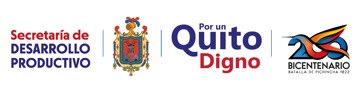 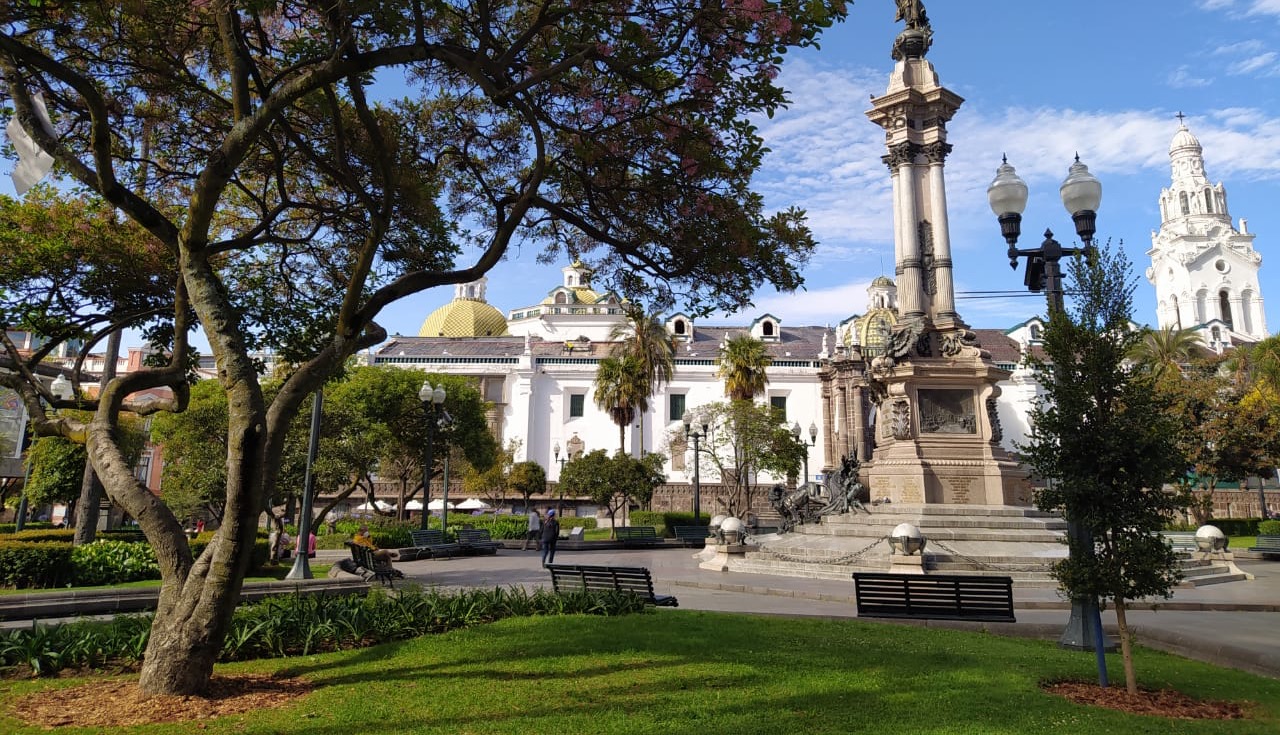 El Centro Florece Contigo en Verano

Donación de pintura para 70 puertas enrollables metálicas
Entrega de mobiliario a 4 negocios del CHQ para instalación de terrazas.
3 sesiones de trabajo de coordinación interinstitucional.
1 agenda de eventos.
2 activaciones : 15 y 22 de julio.
Articulación con el sector privado:
Exposición de autos clásicos.
Clases de yoga.
Reactivación económica
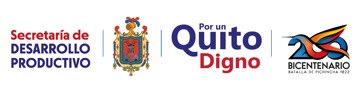 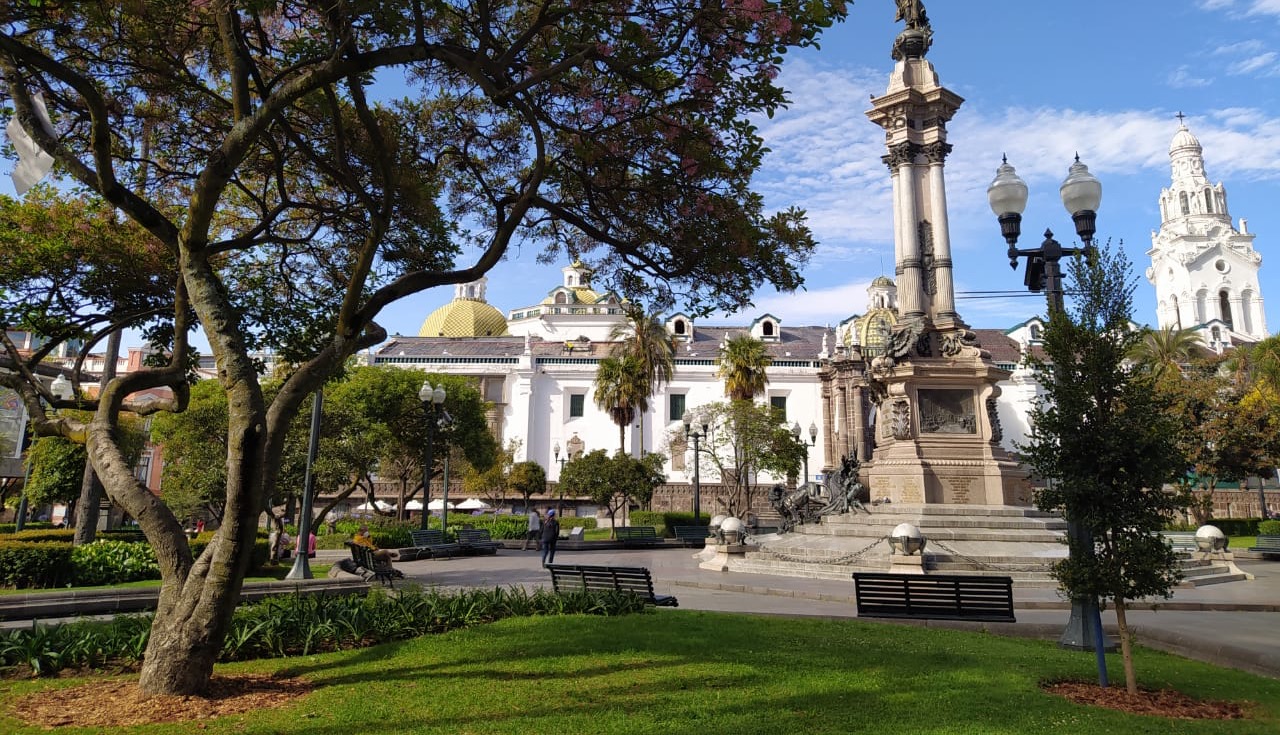 Reactivación económica
Terrazas en la Mariscal 

3 sesiones de trabajo para la planificación de actividades.
1 agenda cultural construida. 
Evento de lanzamiento : 26 ago. 22 “Un cafecito en la Amazonas”.
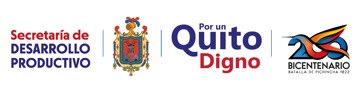 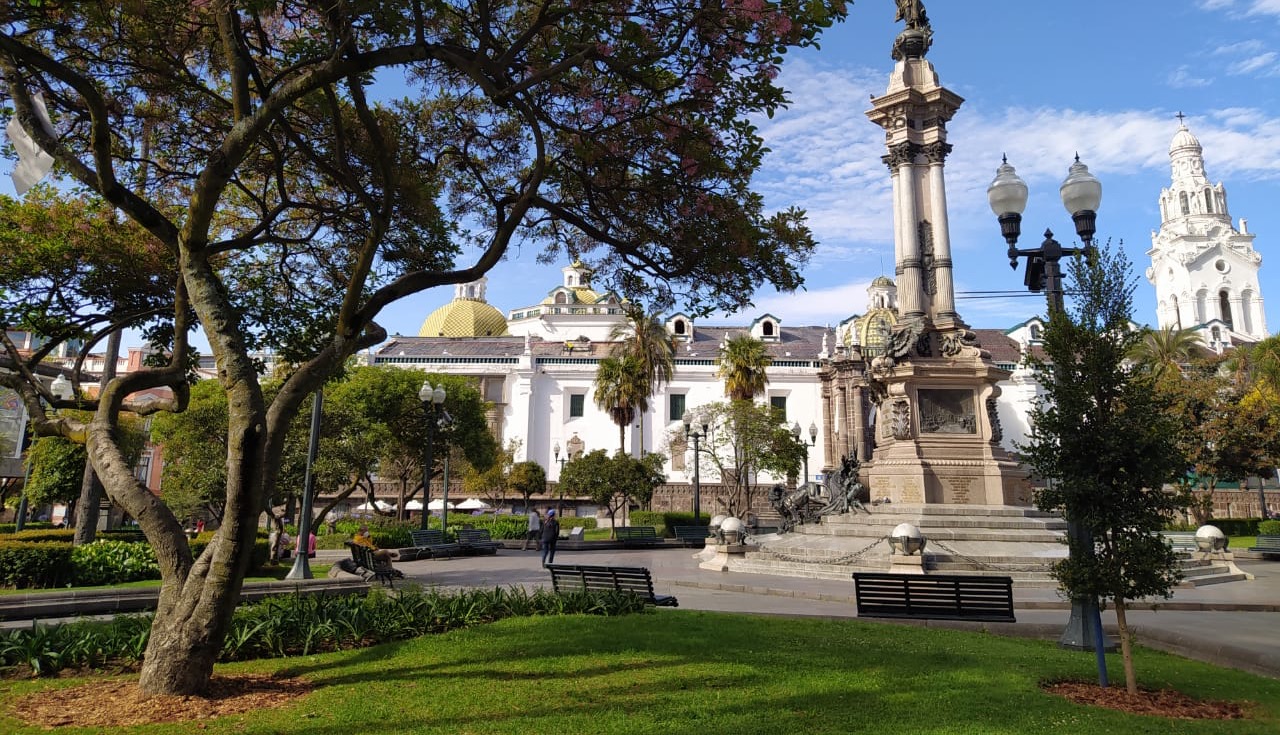 Plan de Reactivación Balneario Cununyacu
 
Hoja de ruta para el diseño del modelo de gestión.
Levantamiento de comerciantes afectados.
Propuestas de reactivación temporal de comerciantes con dependencia municipales 
3 sesiones de socialización de alternativas: (i) ferias productivas -2 (ii) reubicación Plaza Checa – 4 (iii) reubicación mercados.
Diagnóstico del Balneario:
Información Financiera.
Estudio de mercado.
Reactivación económica
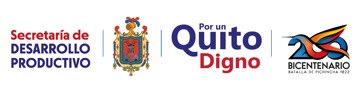 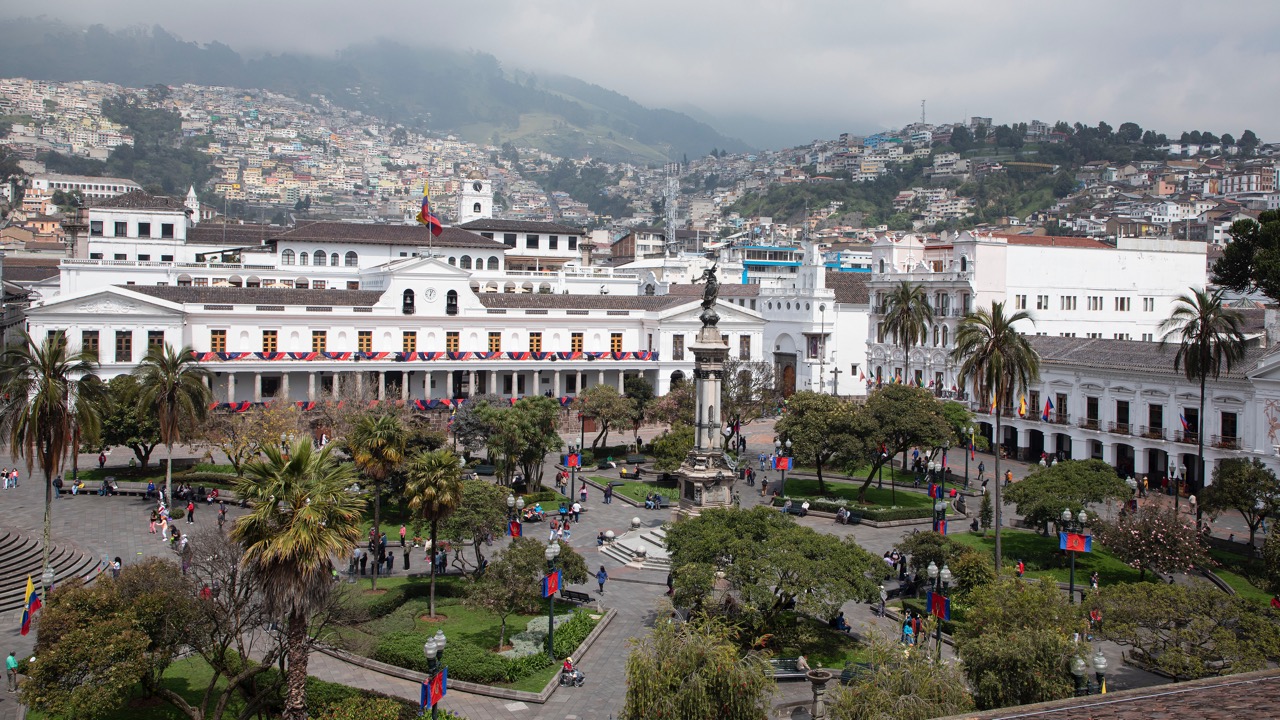 Propuesta Ordenanza 2021 (presentada al Concejo)
Remisión del 100% de interés  en multas, recargos derivados de saldos de tasas y contribuciones.
-50% del impuesto del 1.5 x mil por un año.
Duplicación de la vigencia de la LUAE.
Resolución emitida por la SDPC
Factor de ajuste del 80% del cobro de regalías terrazas y parquitos.

Incentivos en proyecto
Ampliación de horarios de atención para el sector de alimentos y bebidas 
Excepciones al Plan de restricción de circulación vehicular 
Uso exclusivo temporal del espacio público: ampliar la estrategia de terrazas y parquitos a todo el DMQ.
Aprovechamiento urbanístico (PUGS)
Difusión a gremios de los mecanismos de facilidades de pago .
Propuesta de incentivos tributarios y no tributarios
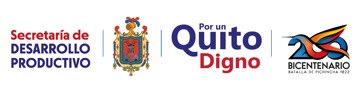 Acciones a través de Unidades Territoriales
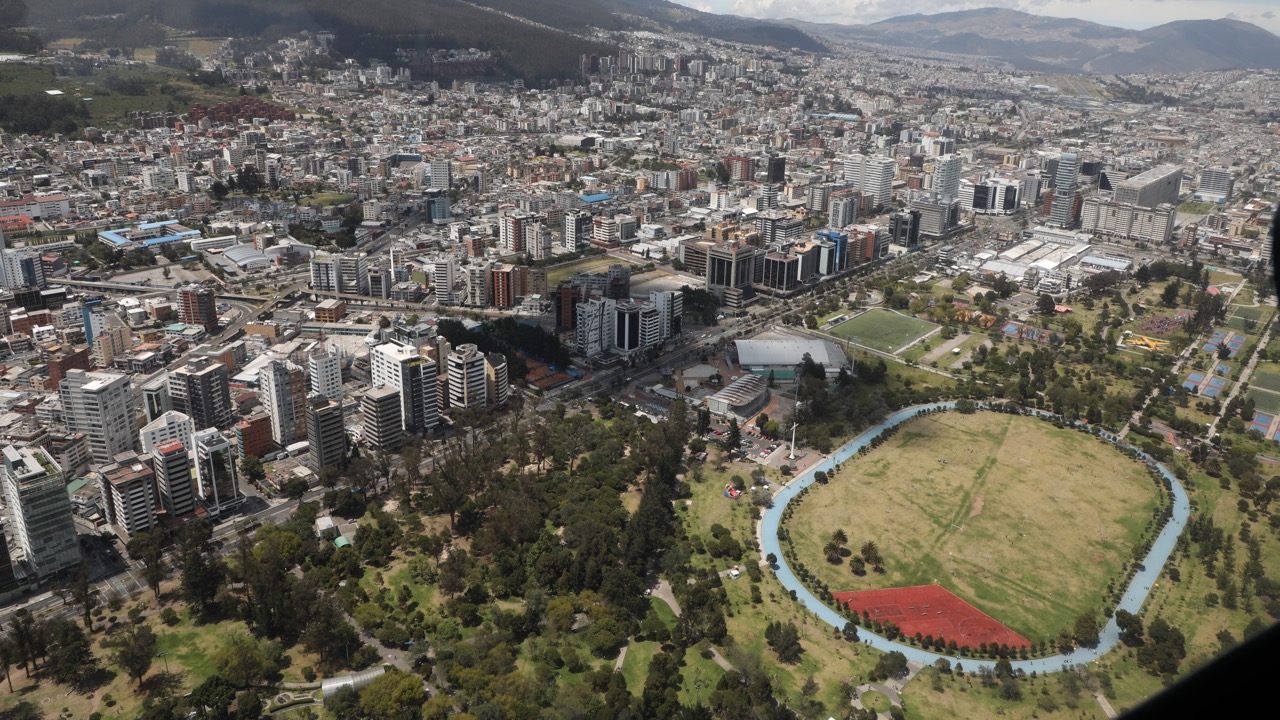 Administraciones Zonales
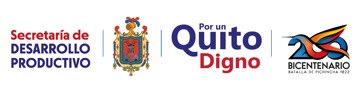 Coordinación interintitucional
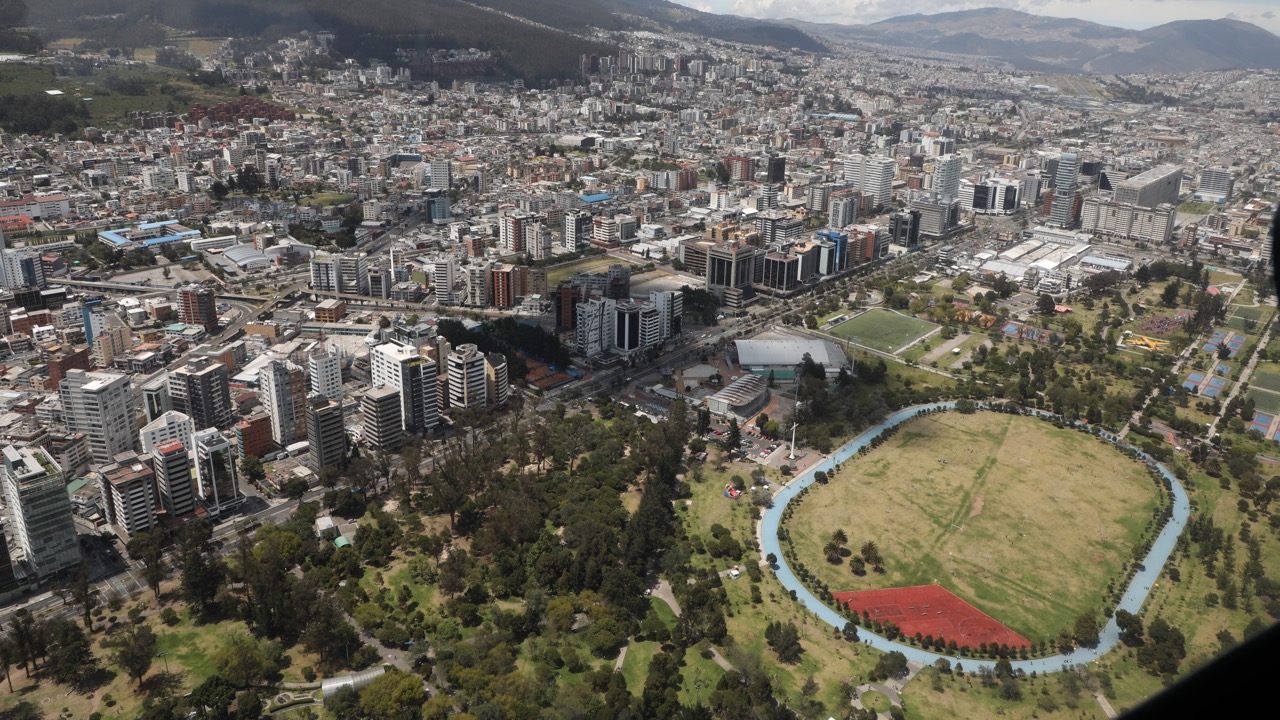 Entidades Públicas
Entidades Privadas
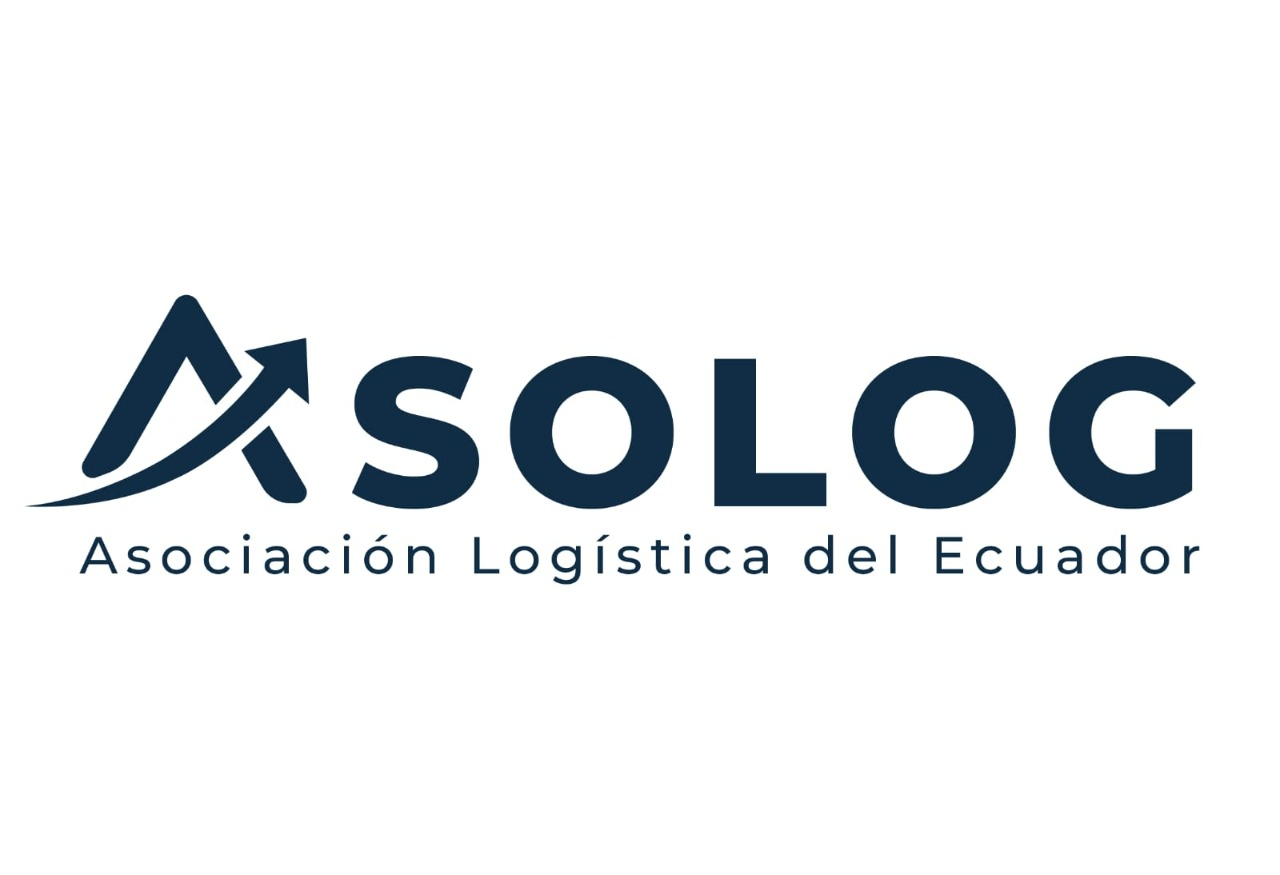 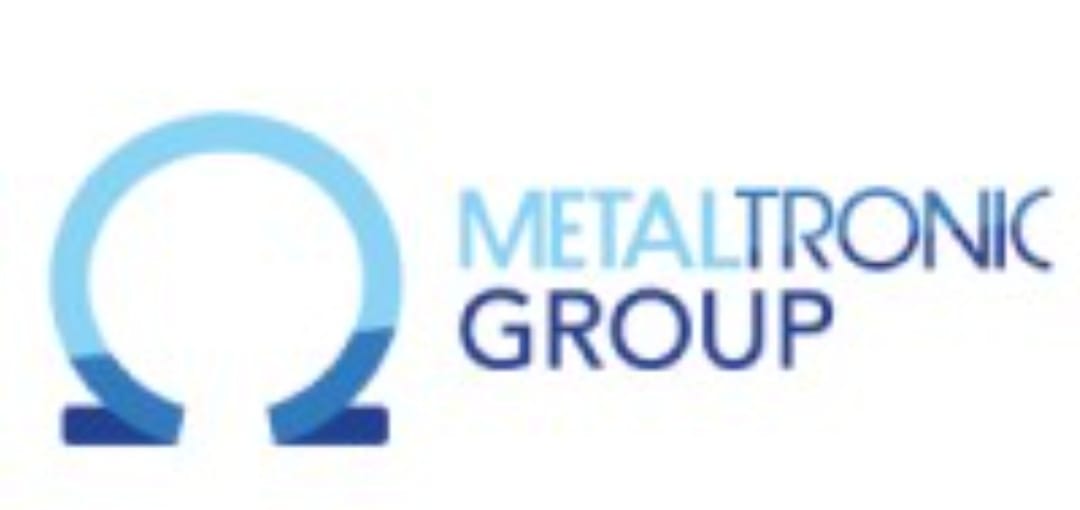 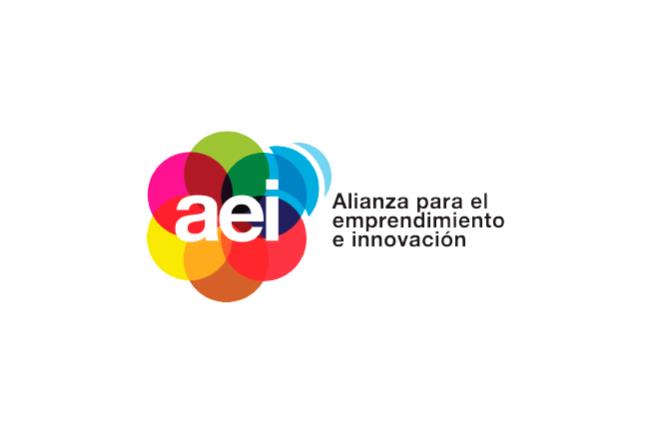 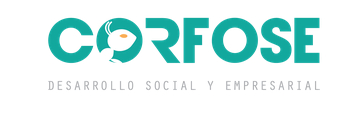 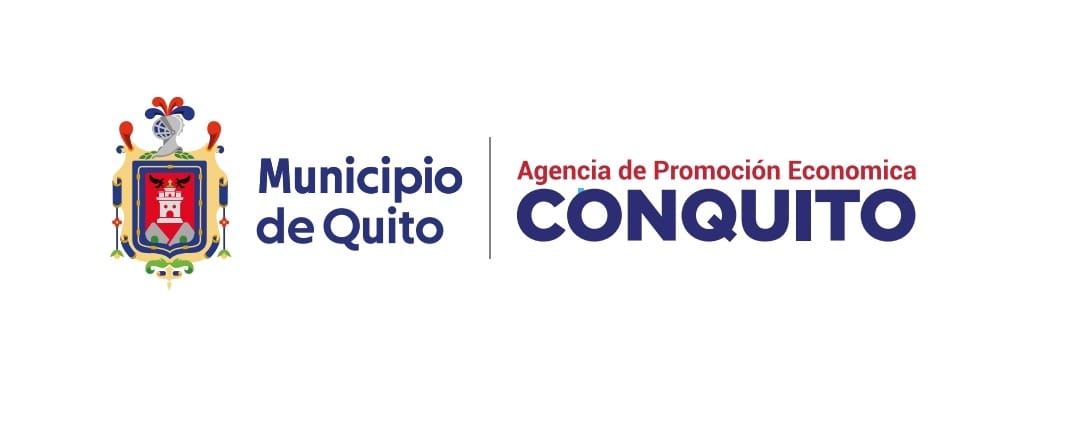 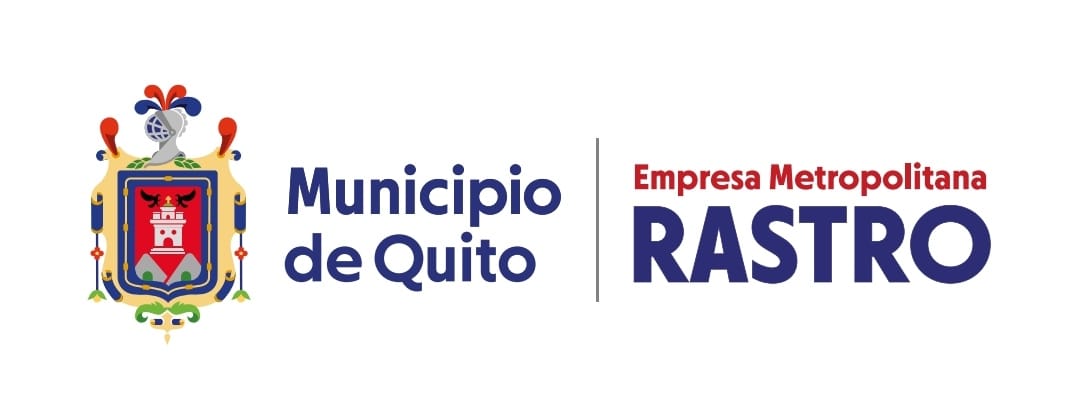 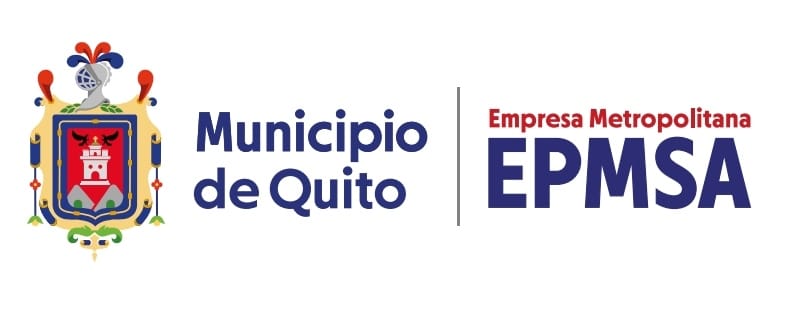 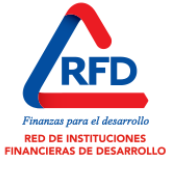 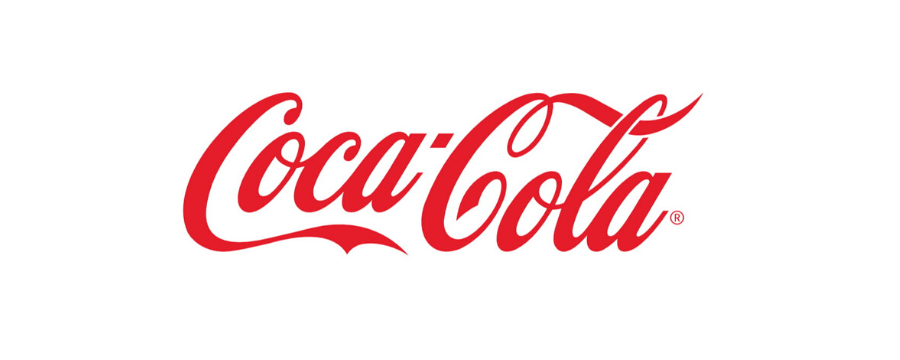 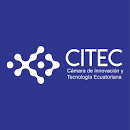 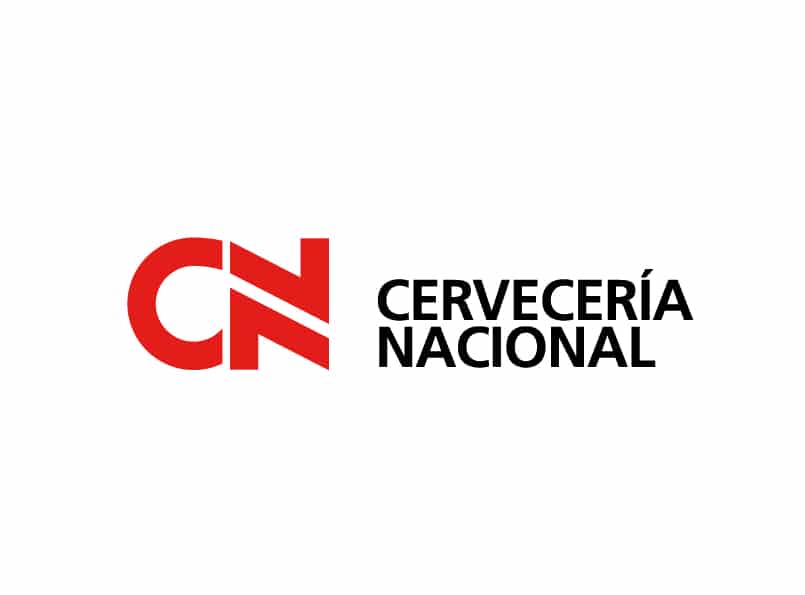 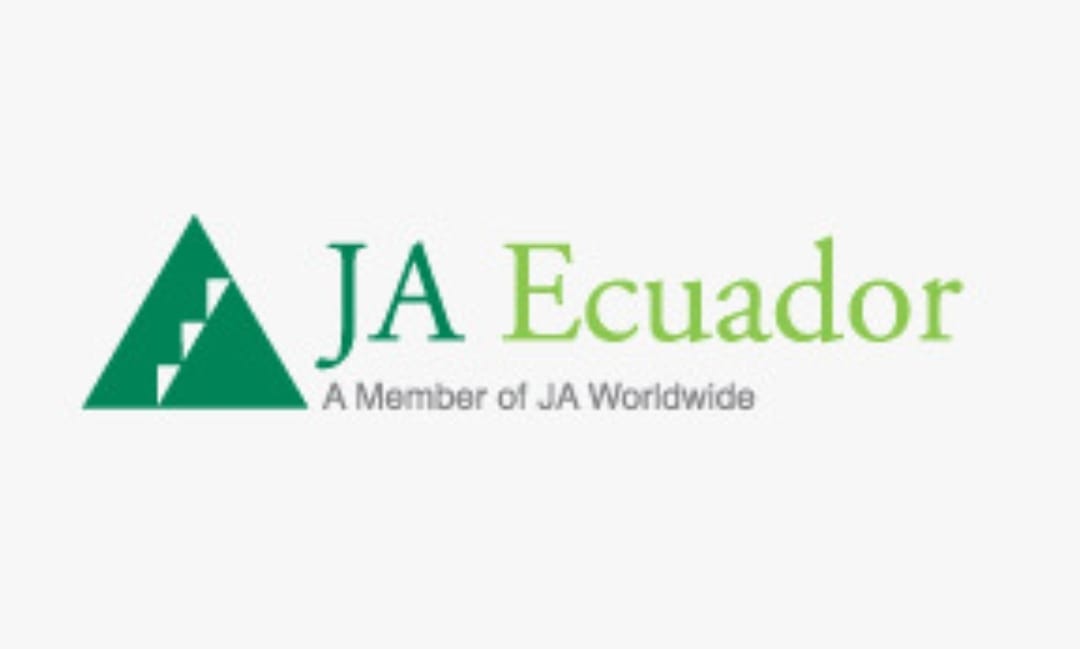 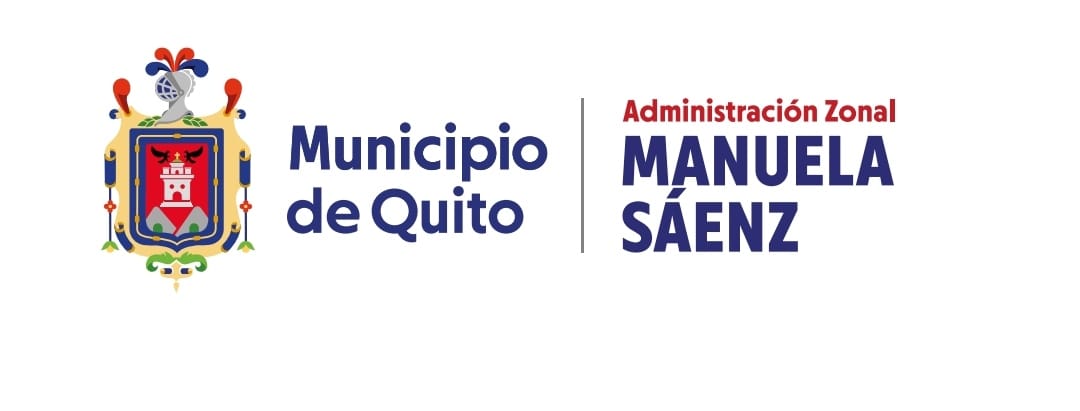 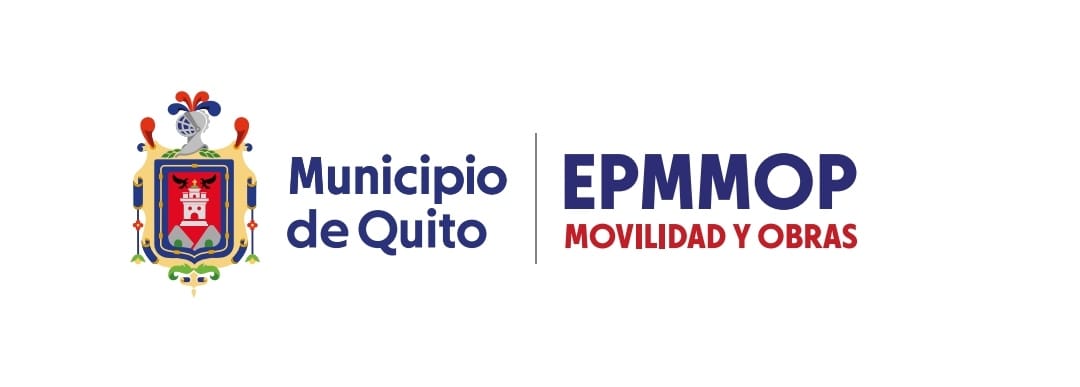 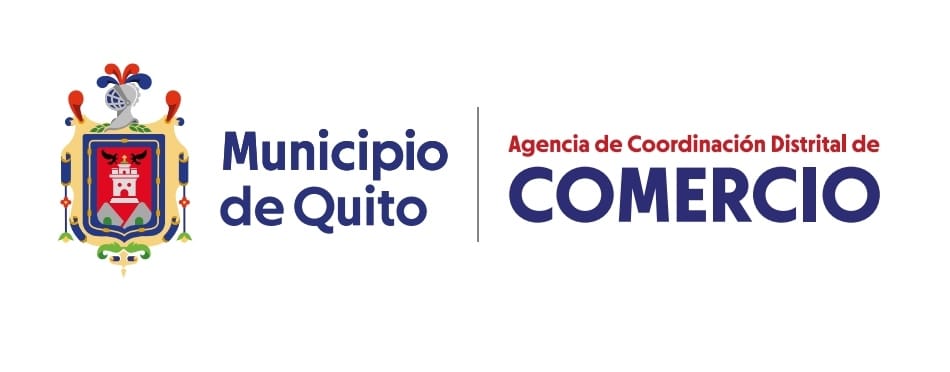 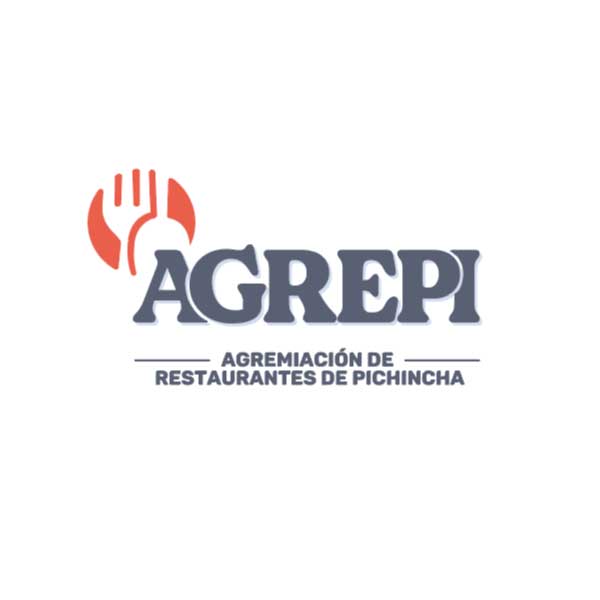 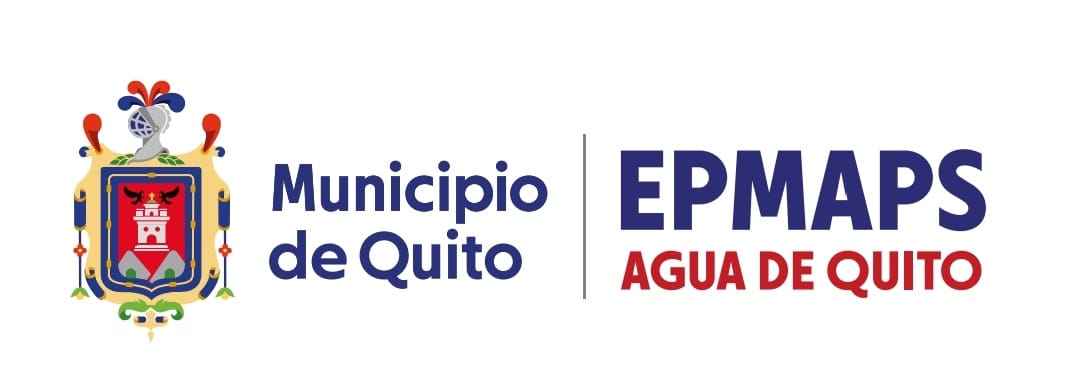 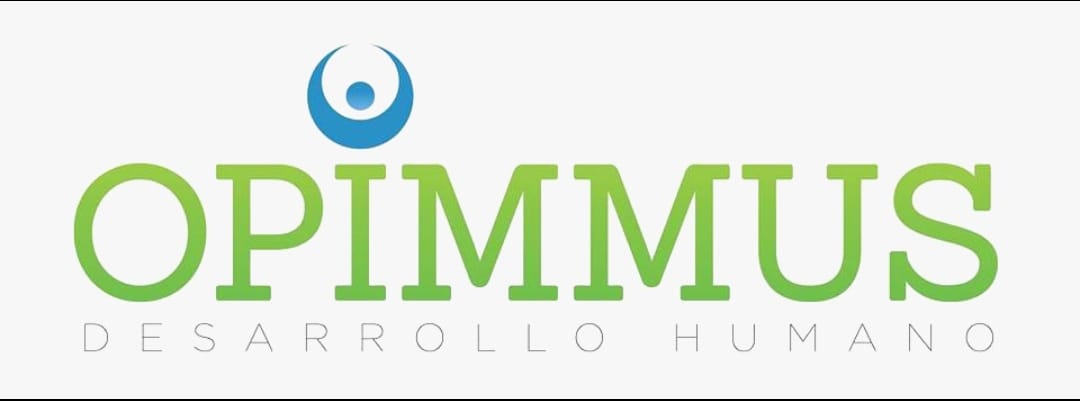 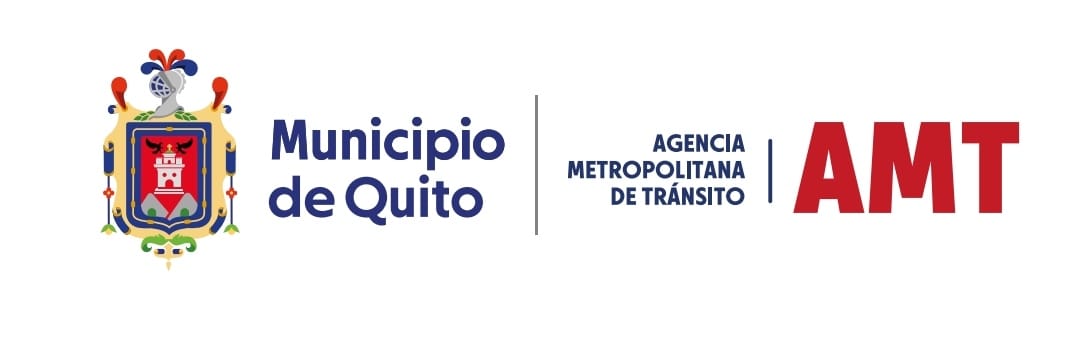 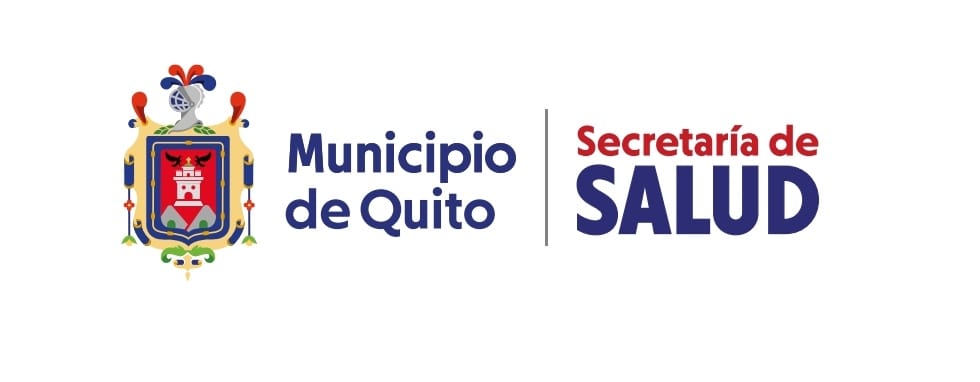 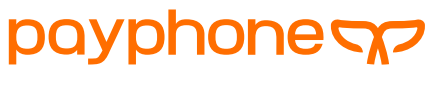 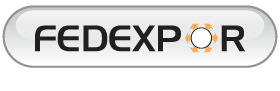 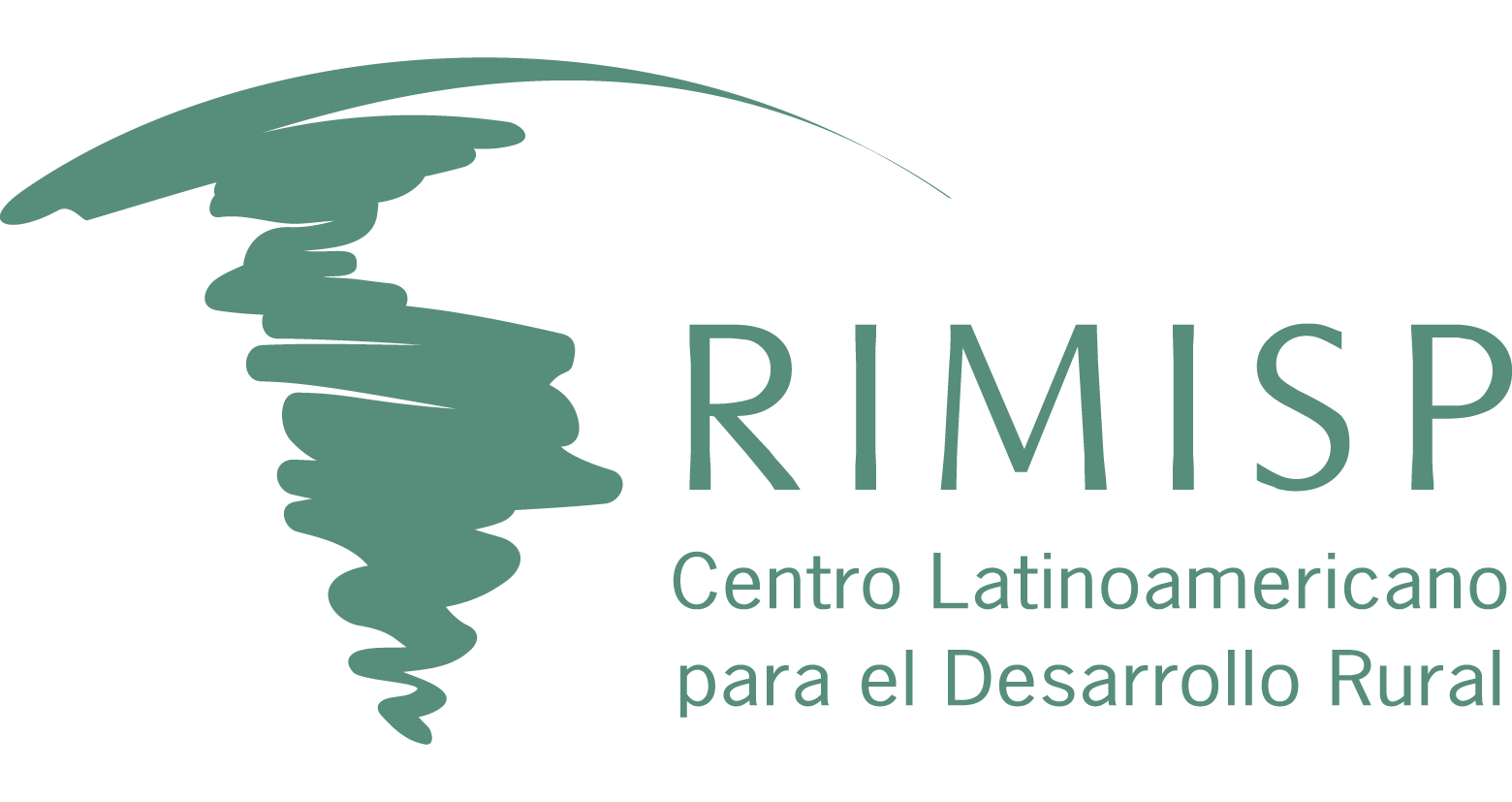 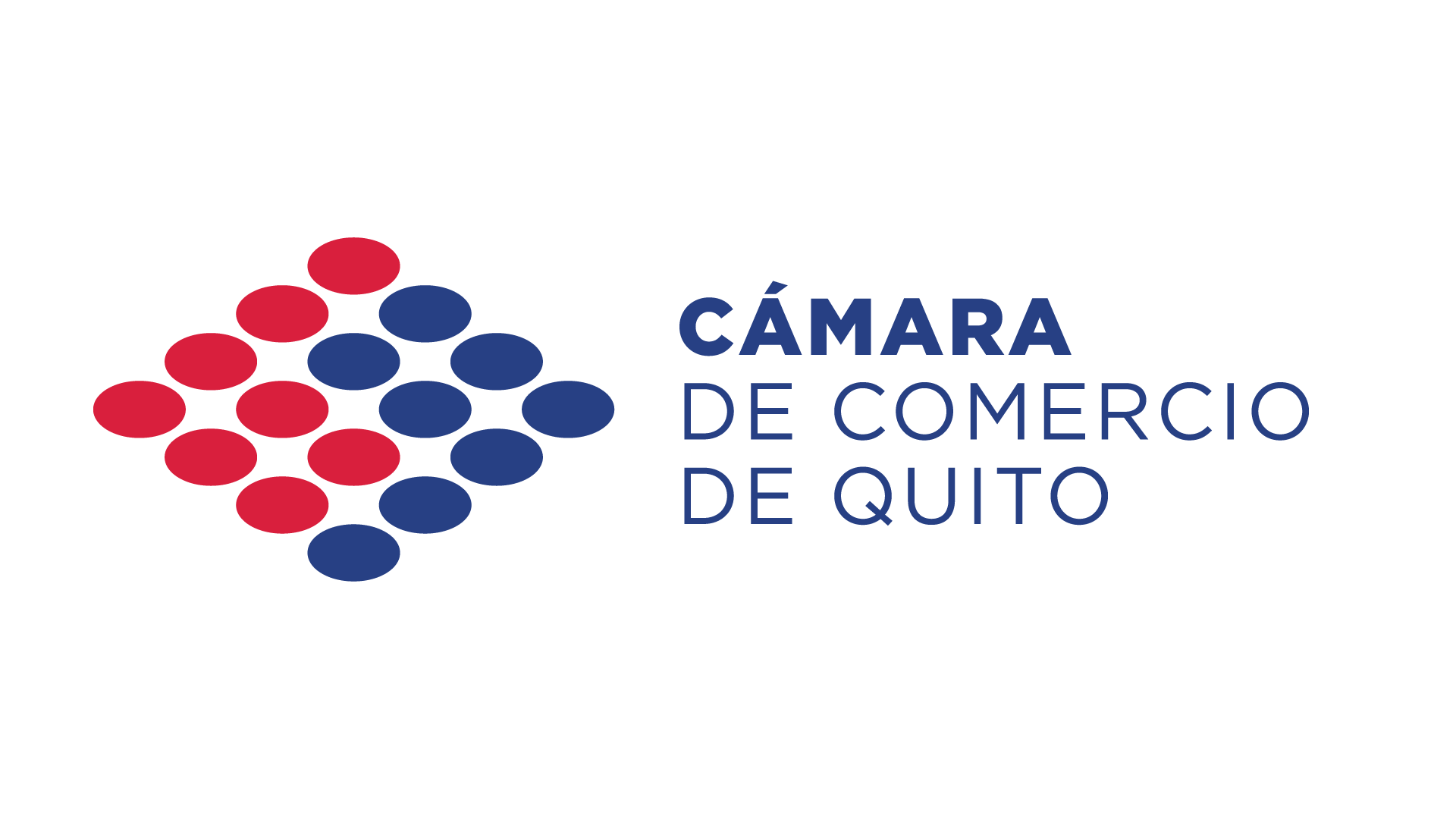 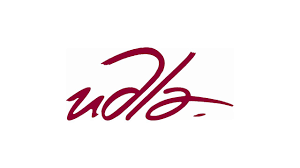 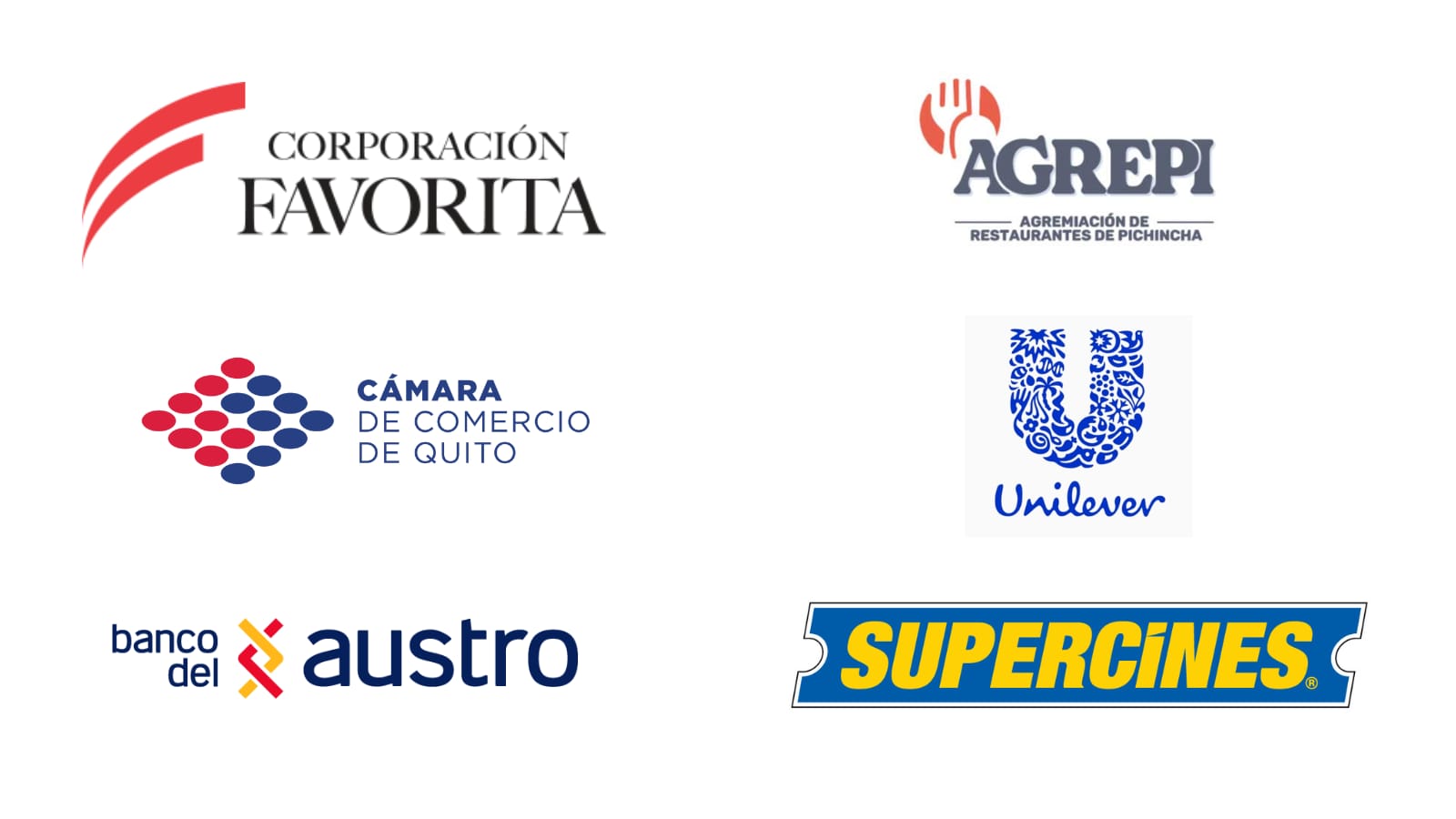 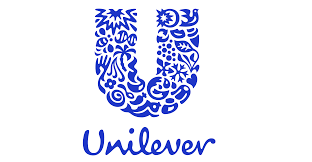 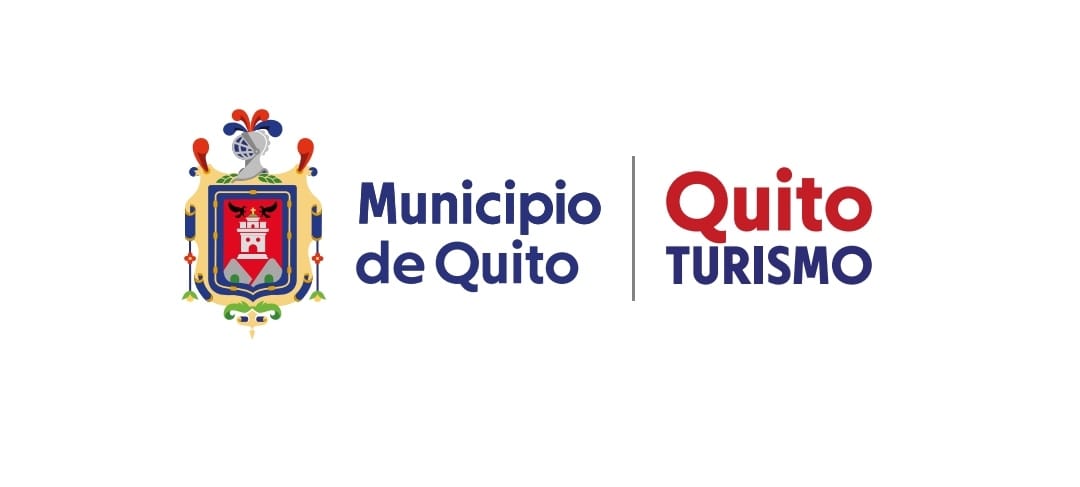 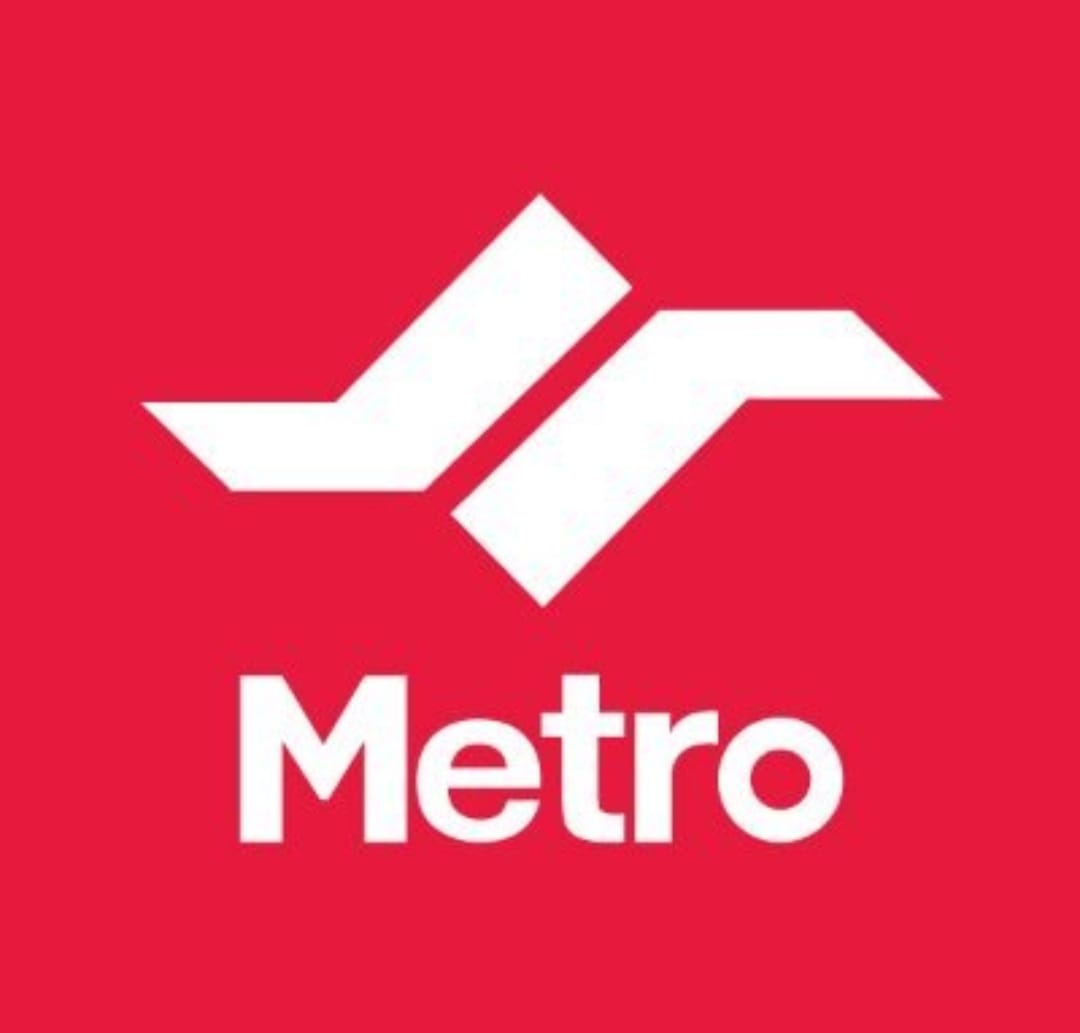 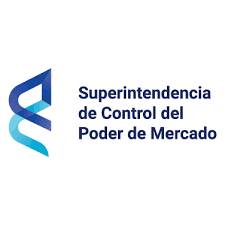 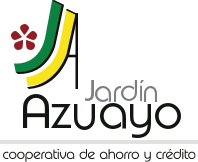 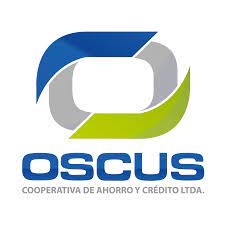 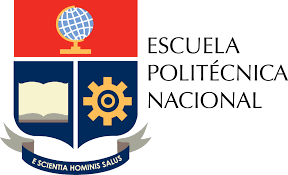 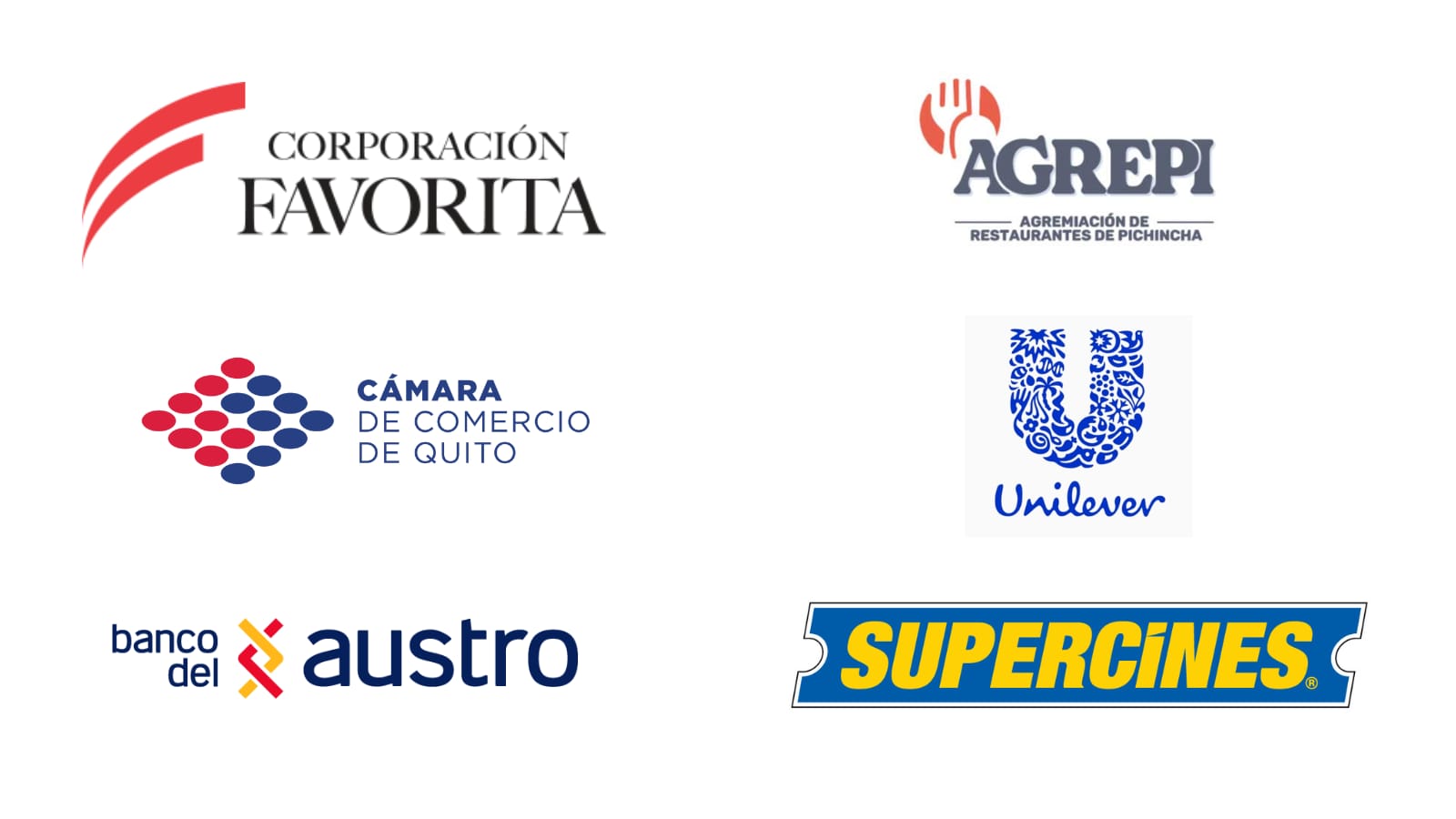 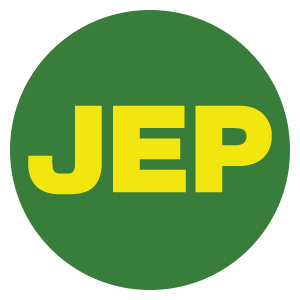 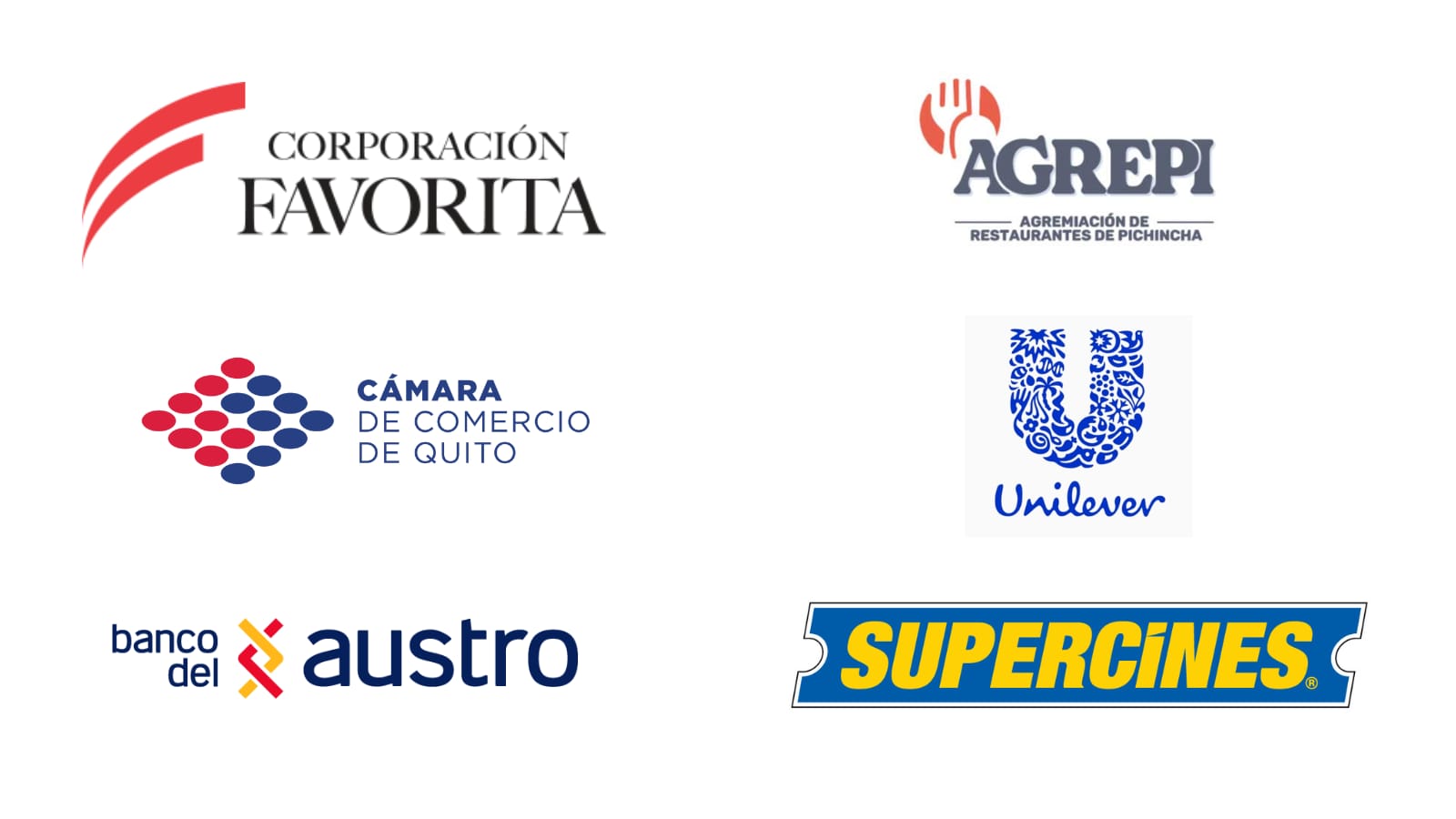 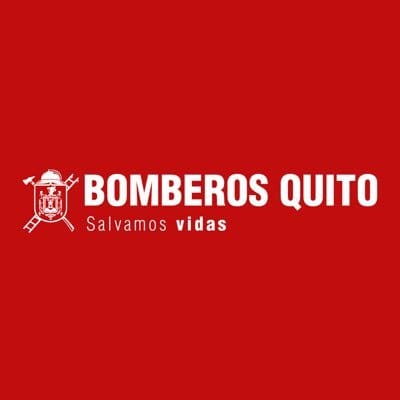 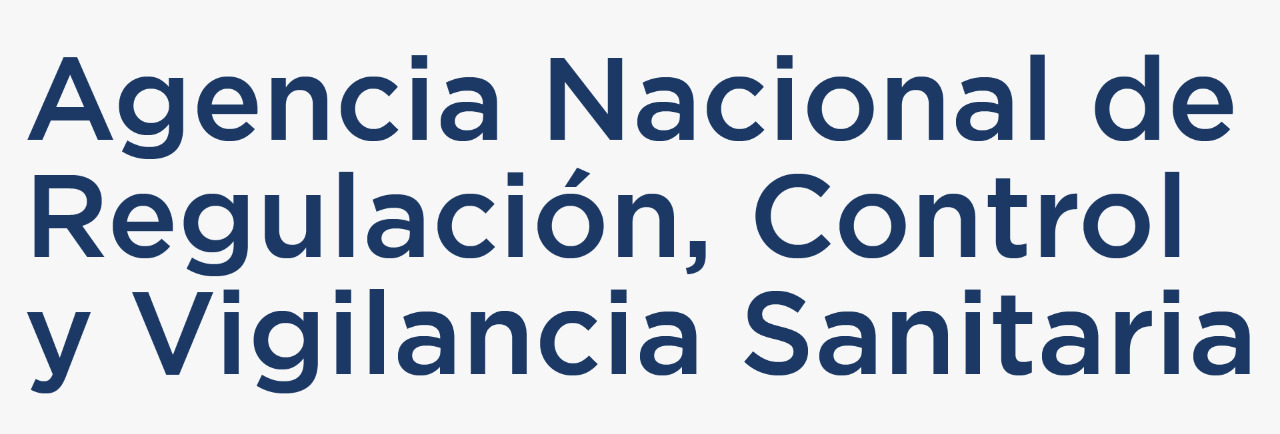 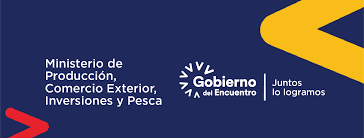 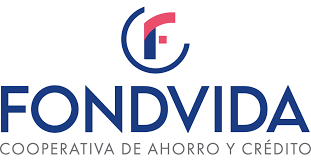 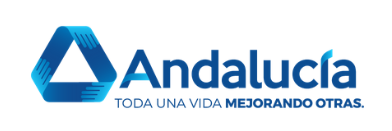 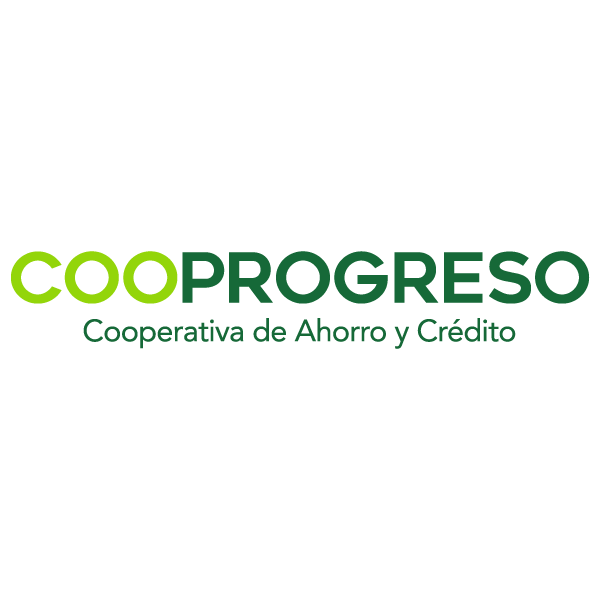 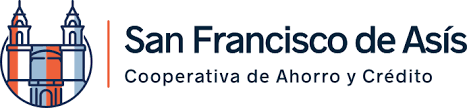 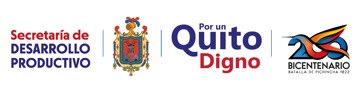 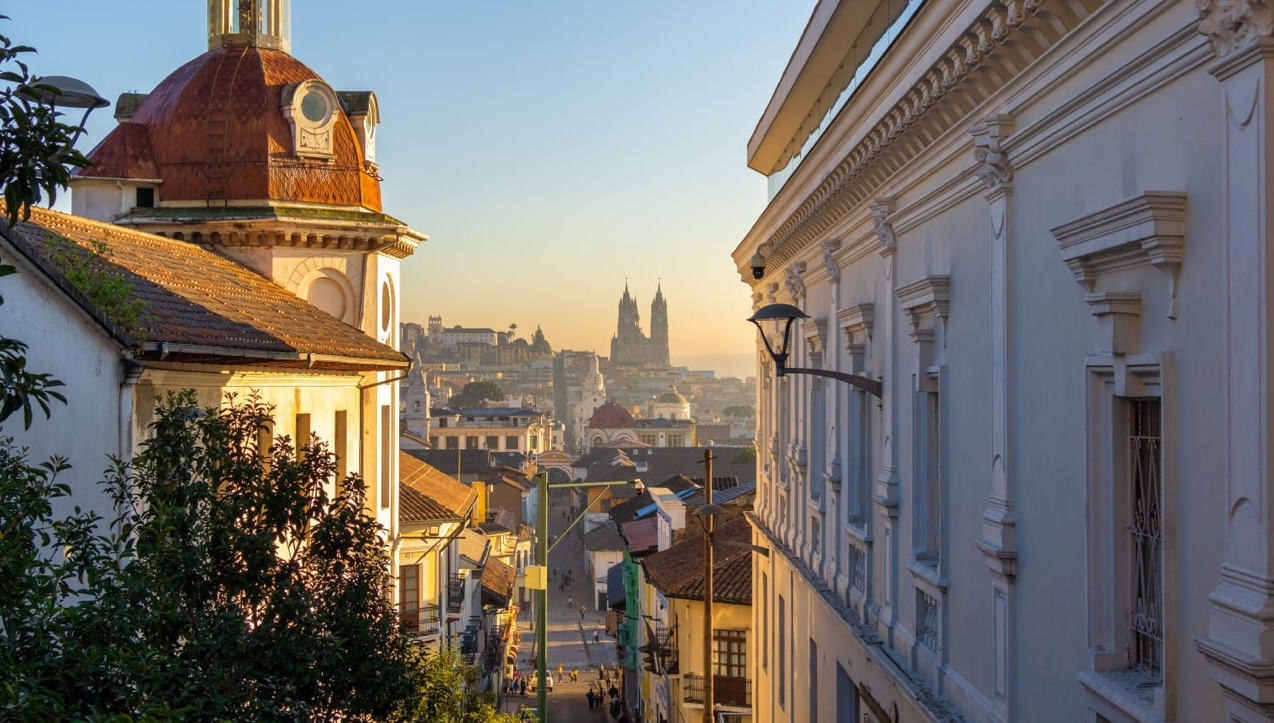 Dirección: Av. Maldonado Oe1-172 y Carlos María de la Torre.
Edificio CONQUITO, piso 2.
Teléfono: 3988116
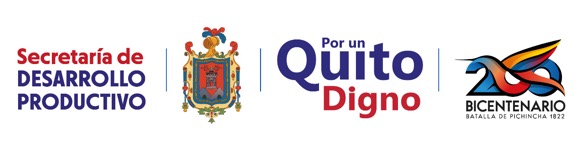